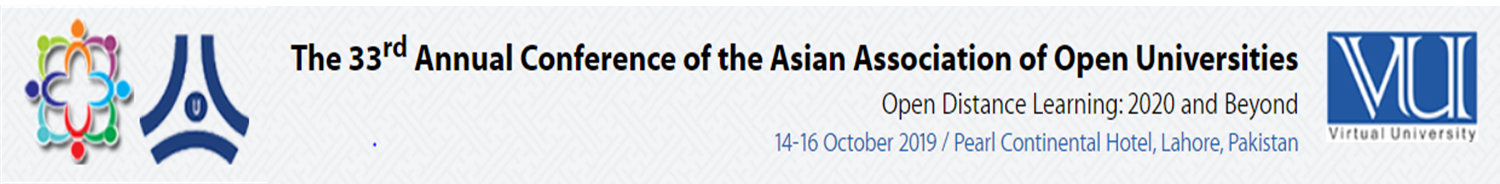 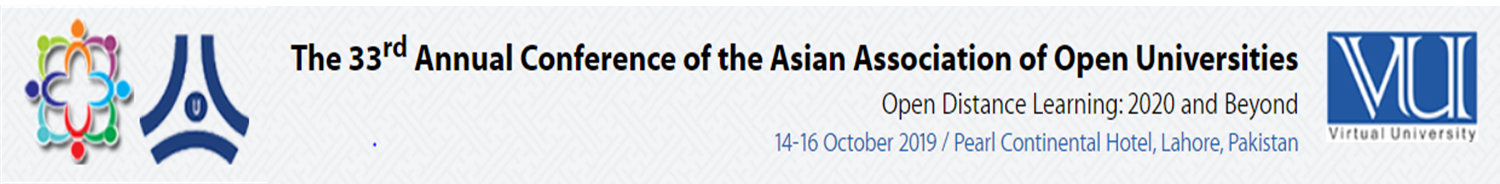 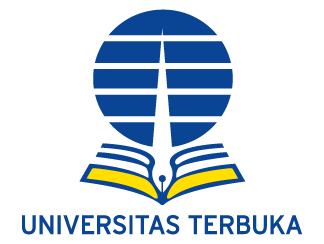 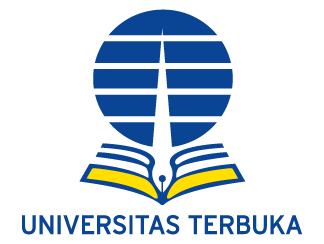 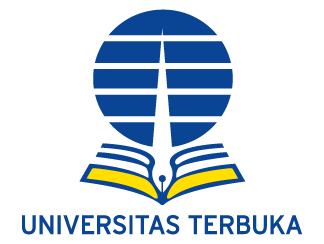 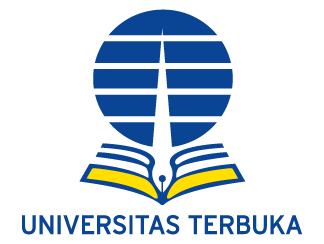 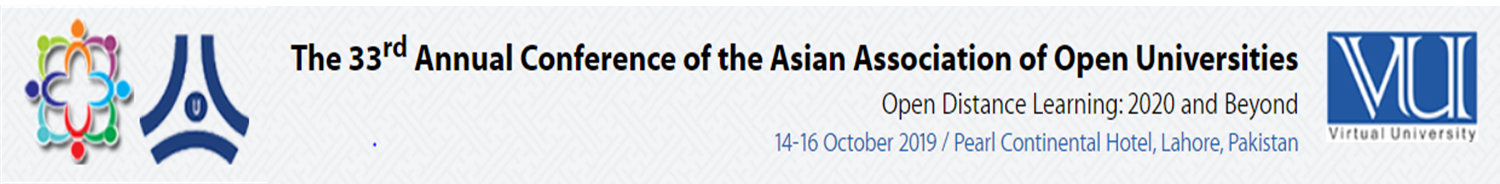 Methods
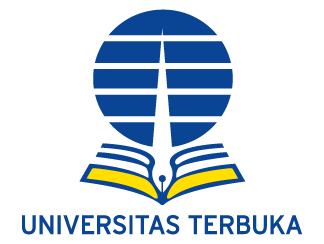 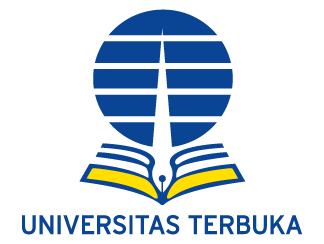 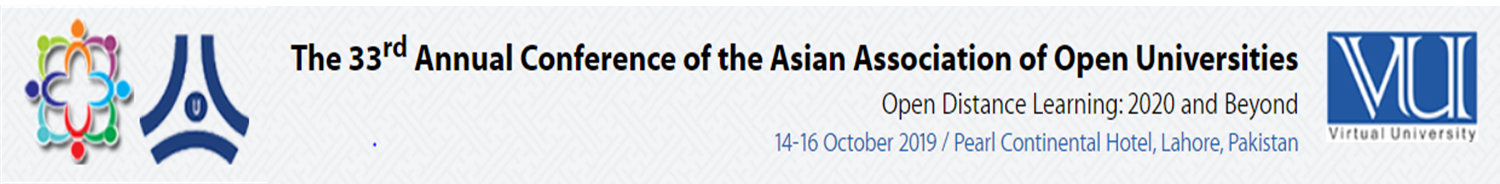 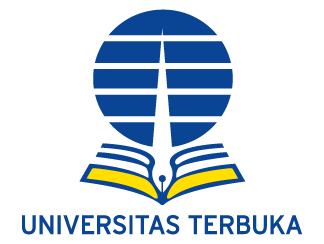 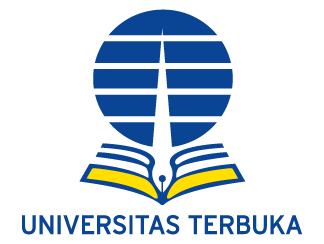 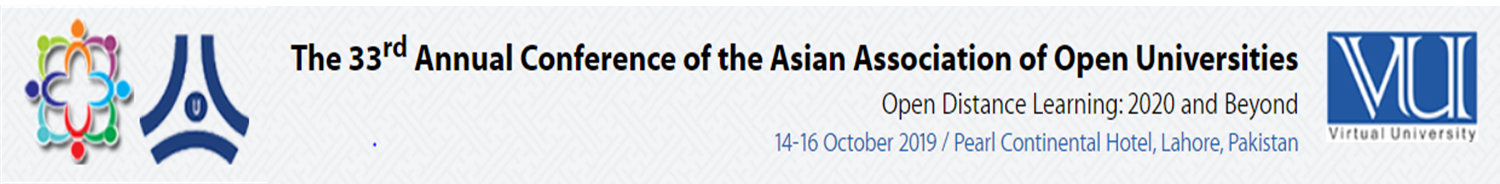 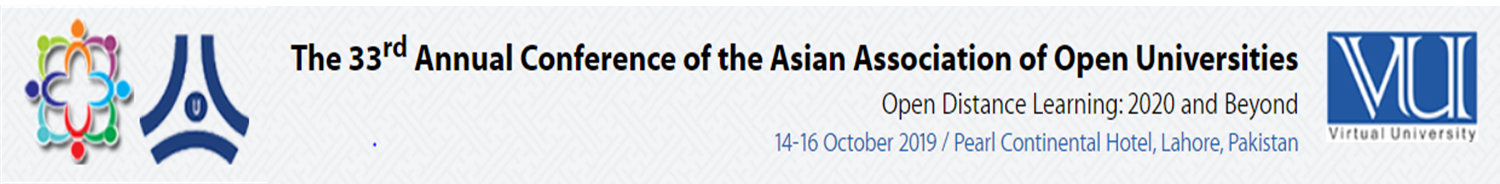 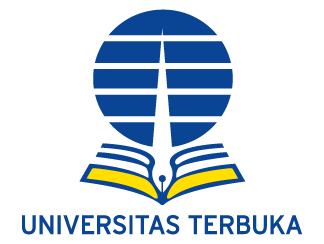 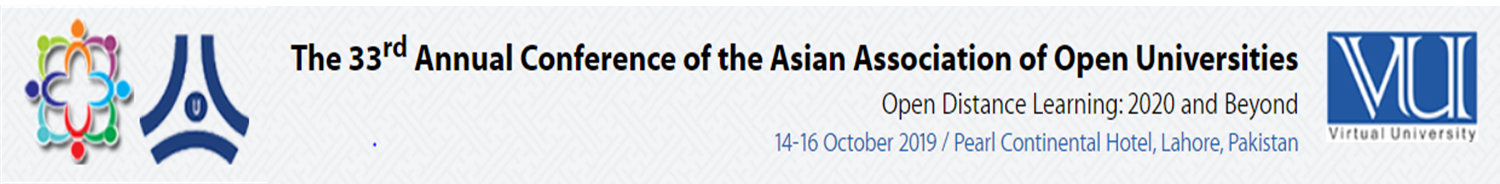 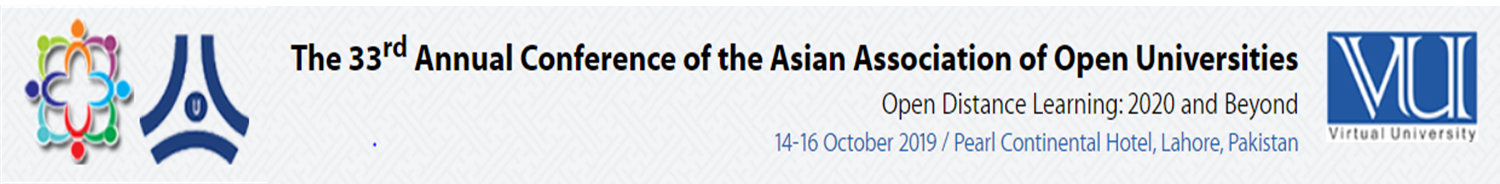 Thx
Conclussion Sugestions
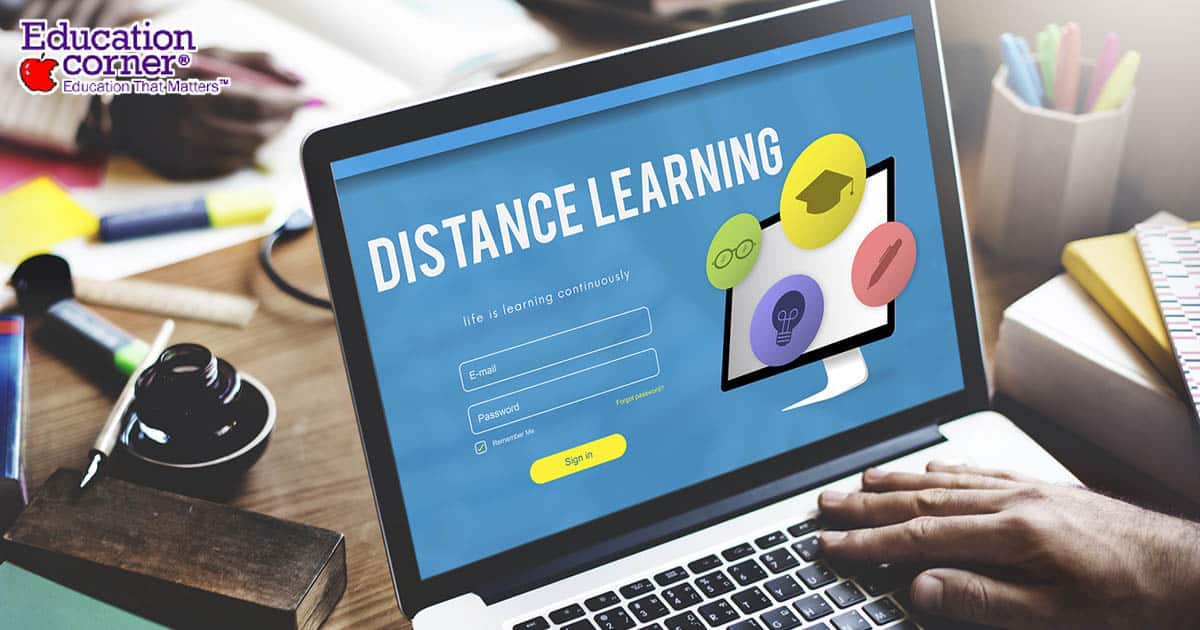 This study was conducted in November 2018 to April 2019
Contextual relationships between structural Model elements
it is not easy to conduct self-practicum activities. Geographical conditions and the spread of students in various places
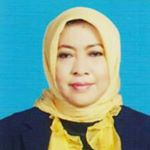 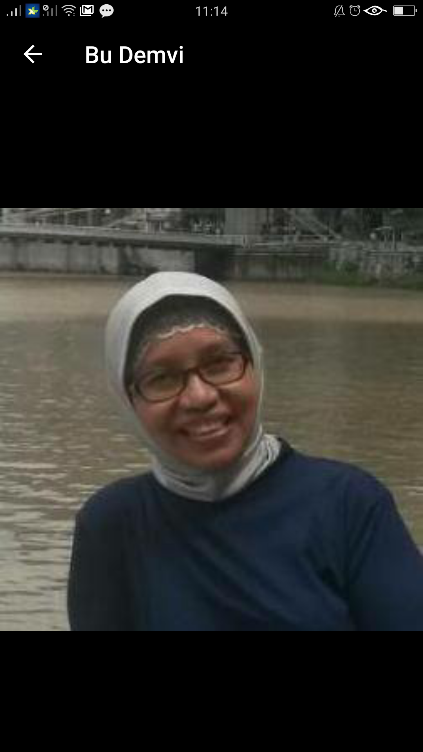 Result & Discussions
AT THE END
The data processing methods used Interpretative Structural Modeling (ISM)
Model of Self –Practicum  Course Management
Methods
Data obtained from literary studies, and the opinion of experts in the field of vocational education, social and sincerity. Expert group of 7 people consisting of academics, bureaucrats and private elements.
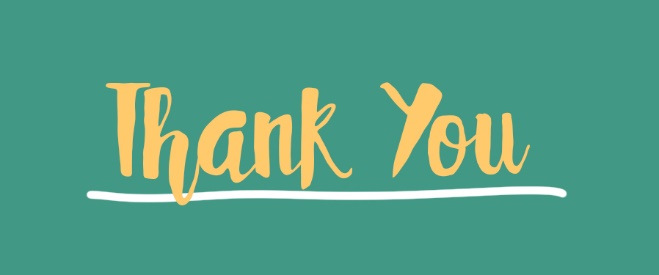 Presented By
students are often not ready to carry out practicum
The disciplinary self-practicum program at the UT, produced through the ISM analysis covering key purpose elements, is able to apply the theory of becoming a habit in life and as a profession
There is no institutional linkage classification, for now, indicates that the institution that handles the governance of self-practice in UT, the Open University in Indonesia, has been stably integrated.
Problems
Problems
Self-practicum is practicum which is carried out independently by students in their respective domicile
is a modeling technique developed for strategy policy planning
Dem Vi Sara
Maya Dewi Dyah M.
Distance education is characterized by the learner’s learning autonomy and active involvement
Universitas Terbuka (UT) Indonesia is an institution of higher education that implements a distance learning system, UT requires its students to be able to study independently both on their own initiative and in groups.
But, they are not enough to only be learned through modules, but facilitated with a program of activities designed to be able to be implemented both in real and artificial situations
The methodology and techniques are divided into two parts :
arrangement of hierarchies
the classification of sub-elements
at Universitas Terbuka, Indonesia
some students had difficulties in accessing practical guidance, obtaining materials and tools, and having qualified and competent instructor
Department of Environmental Engineering, 
Universitas Sahid, Jakarta, Indonesia
Jl. Prof. Dr. Supomo, SH, No. 84 Tebet, Jakarta Selatan, 12870, Indonesia
Faculty of Science and Technology, 
Universitas Terbuka, Jakarta, Indonesia.
Jl. Cabe Raya, Pondok Cabe, Pamulang, Tangerang Selatan, 15418, Indonesia
Toward to Industrial Revolution 4.0
Subject Matter
The ISM is a sophisticated planning methodology used to identify and conclude a wide variety of relationships between factors in a particular problem or issue
Based on the literature study have determined three elements (objectives, constraints, institutions) required in the governance of Self-Practicum Program at UT in Indonesia
The classification of sub-elements refers to the processed result of the Reachability Matrix (RM) that has fulfilled the rules of transitivity according to the value of Driver-Power (DP) and the value of Dependence (D)
Mata Kuliah Berpraktikum
Introduction
*Purpose :
To Formulate a model of self-practicum courses management
Mata Kuliah Praktikum
is a subject whose final grade depends on not only the laboratorium experiments score, but also online tutorial score (if any) and final exam Score
UT needs to seek breakthrough Eventhough, the modules, guidelines, devices, tools, materials, are already available
is a subject whose study materials are nothing but laboratorium experiments materials
Title
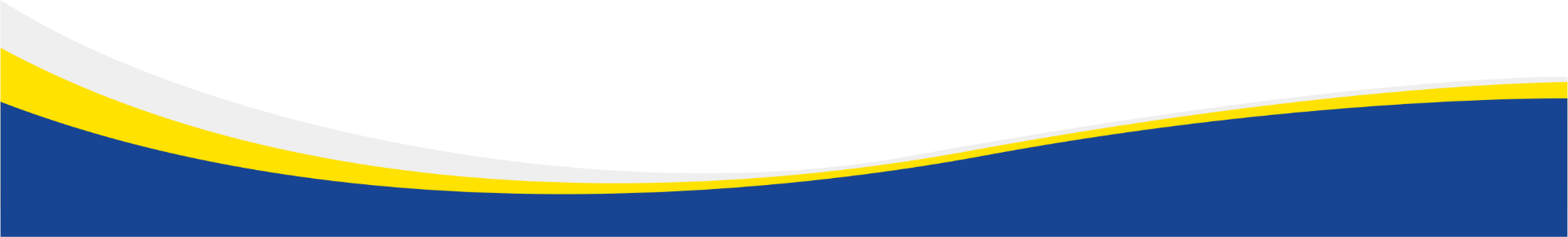 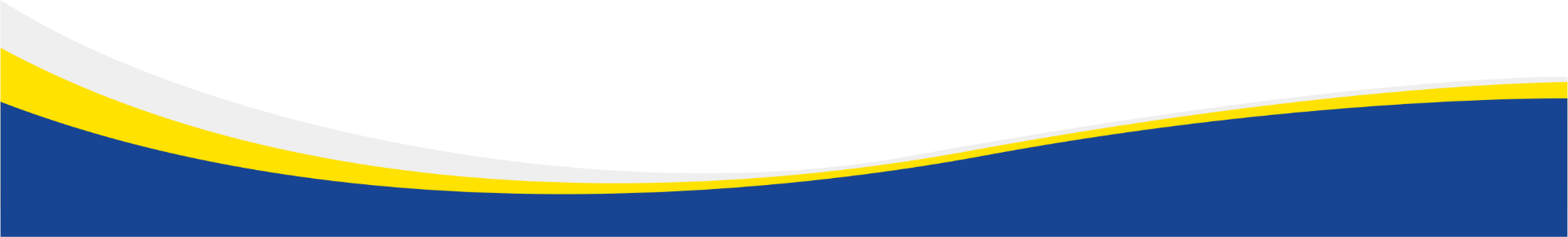 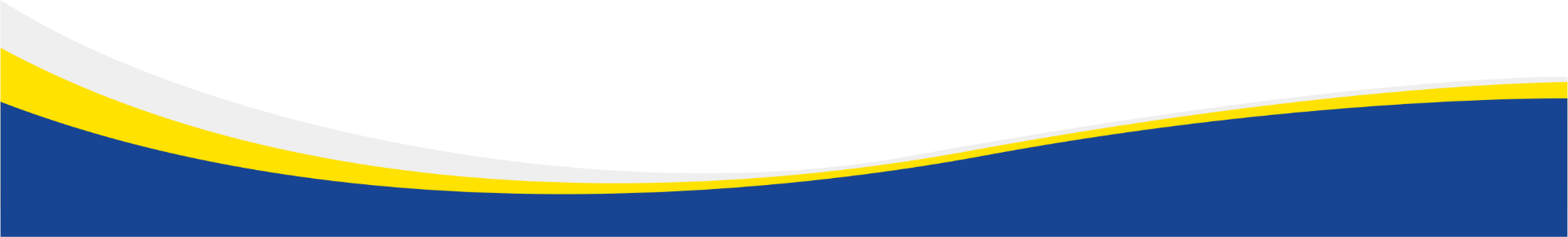 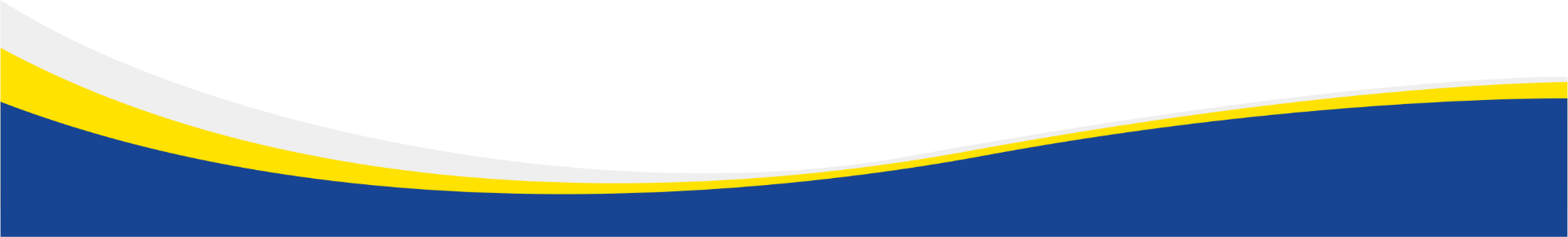 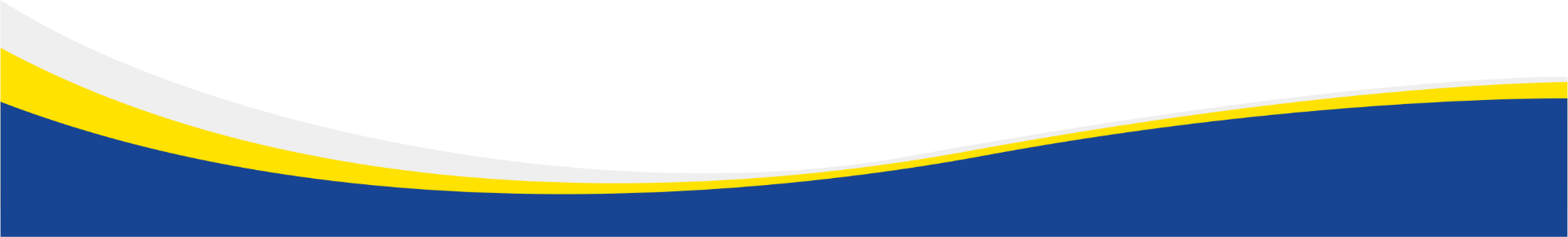 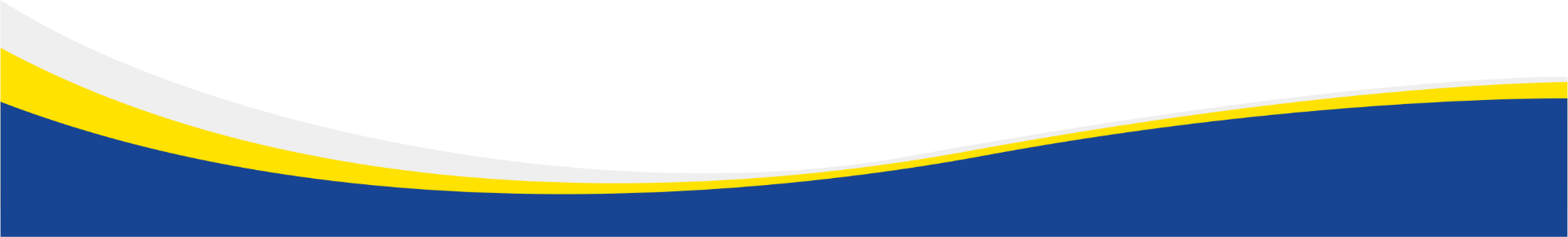 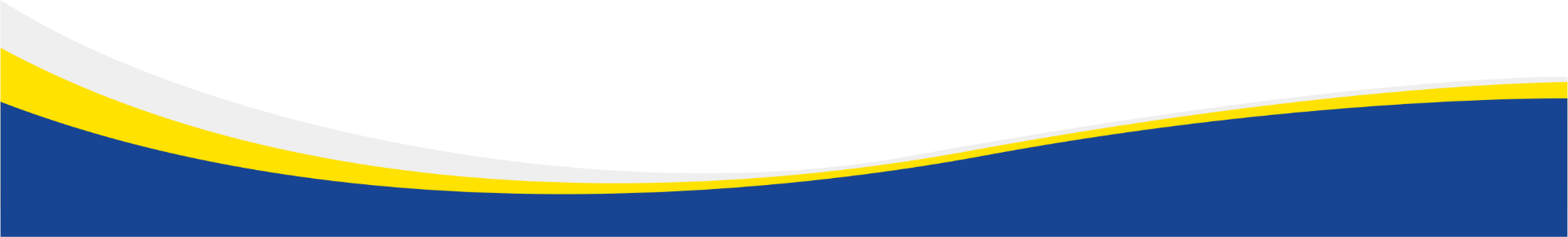 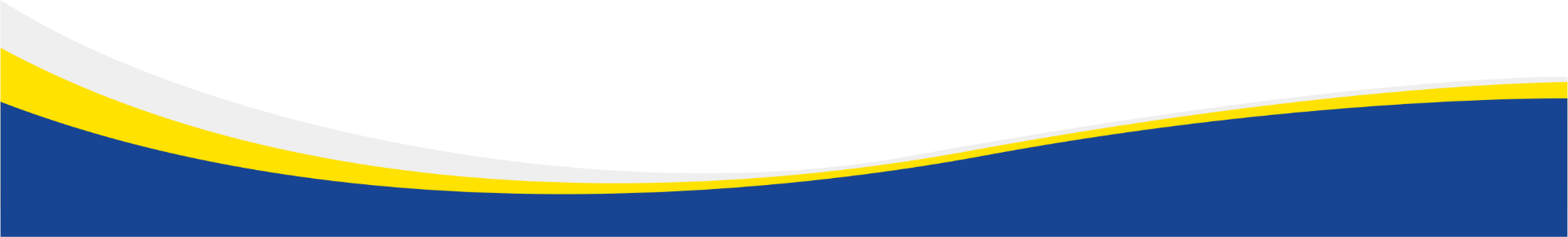 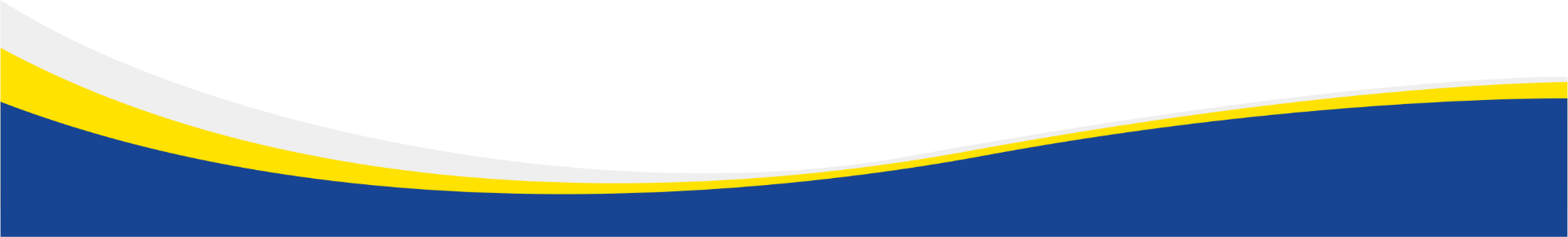 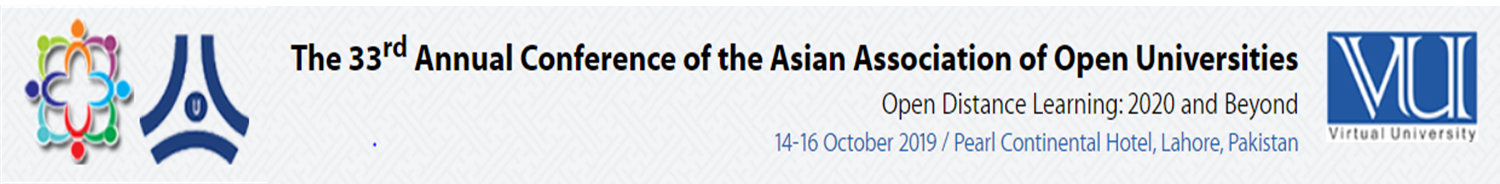 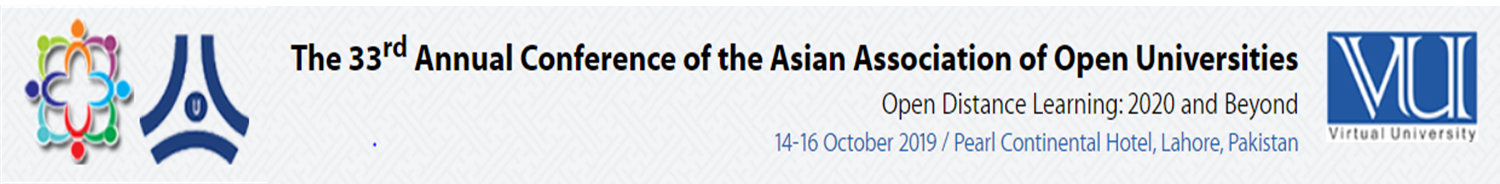 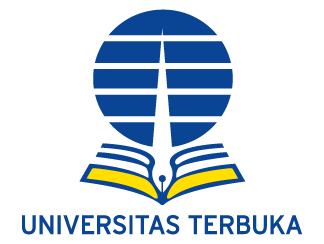 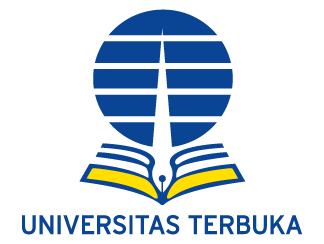 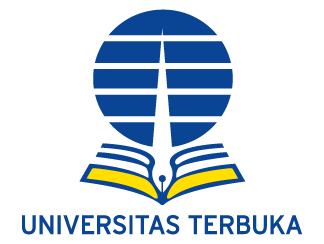 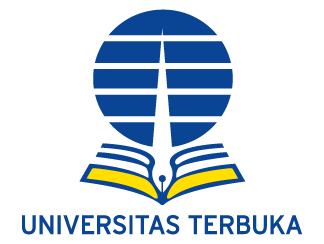 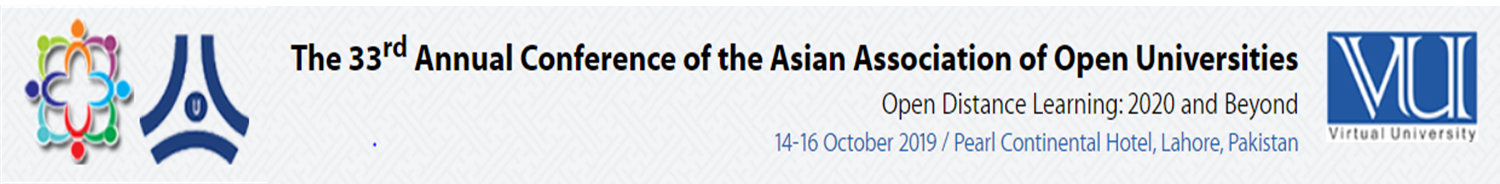 Methods
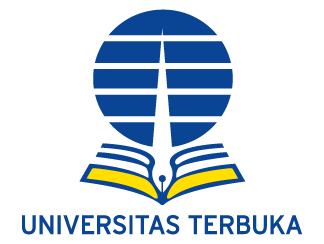 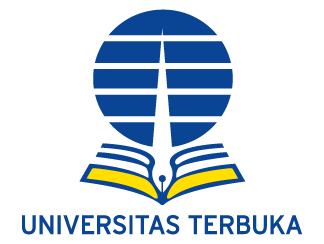 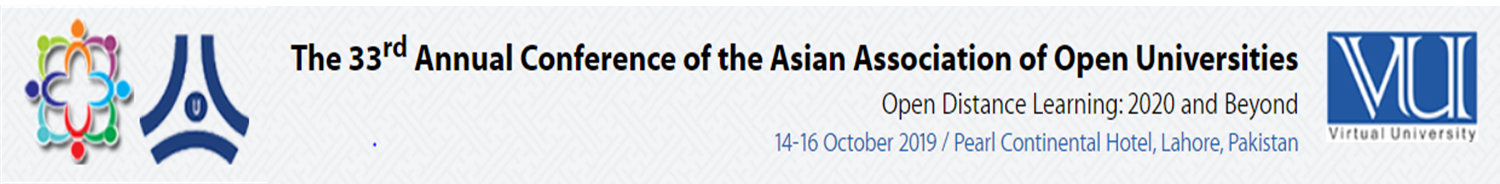 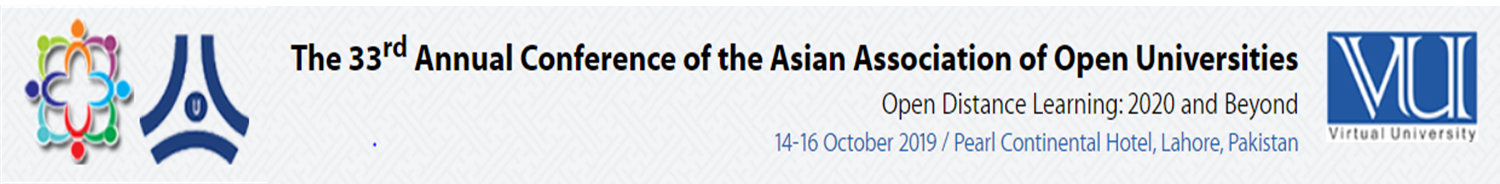 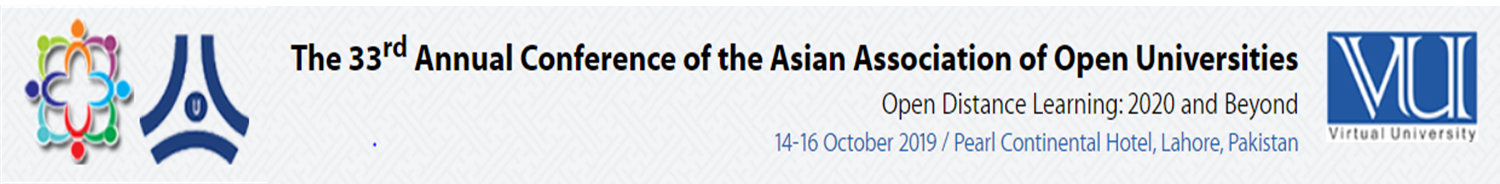 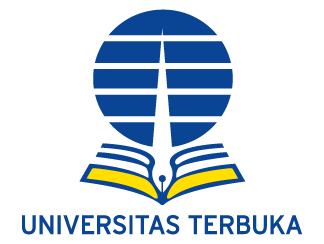 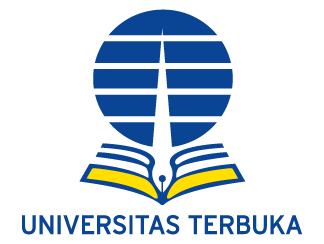 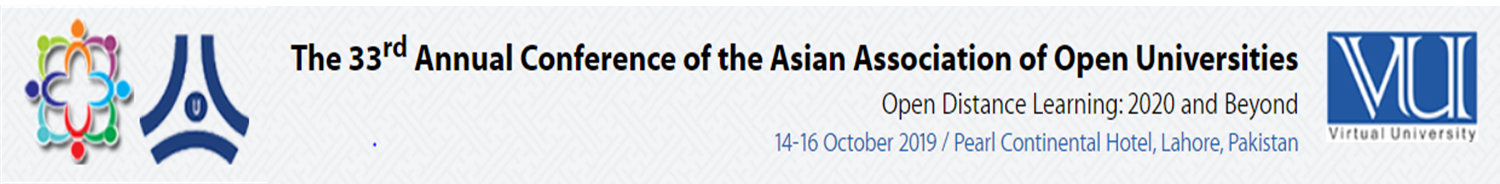 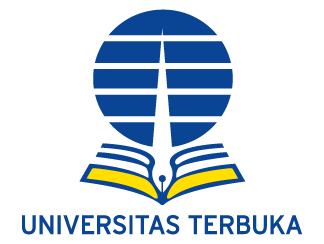 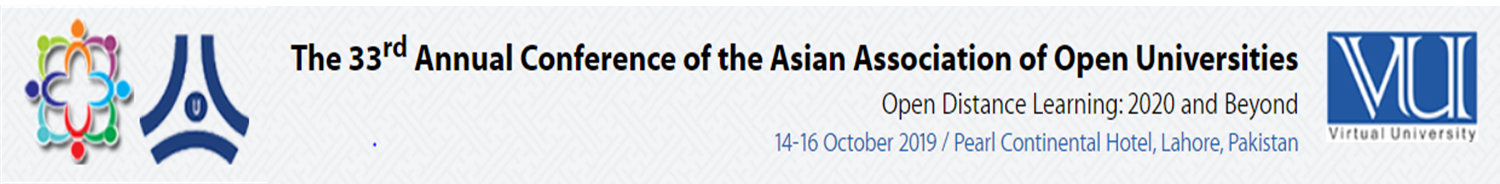 Thx
This study was conducted in November 2018 to April 2019
39 Region Centres (UPBJJ)
Contextual relationships between structural Model elements
Conclussion Sugestions
it is not easy to conduct self-practicum activities. Geographical conditions and the spread of students in various places
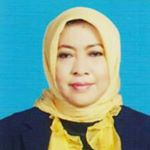 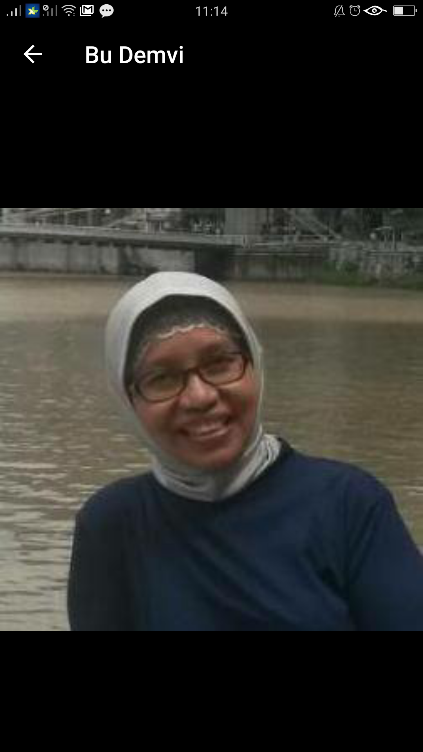 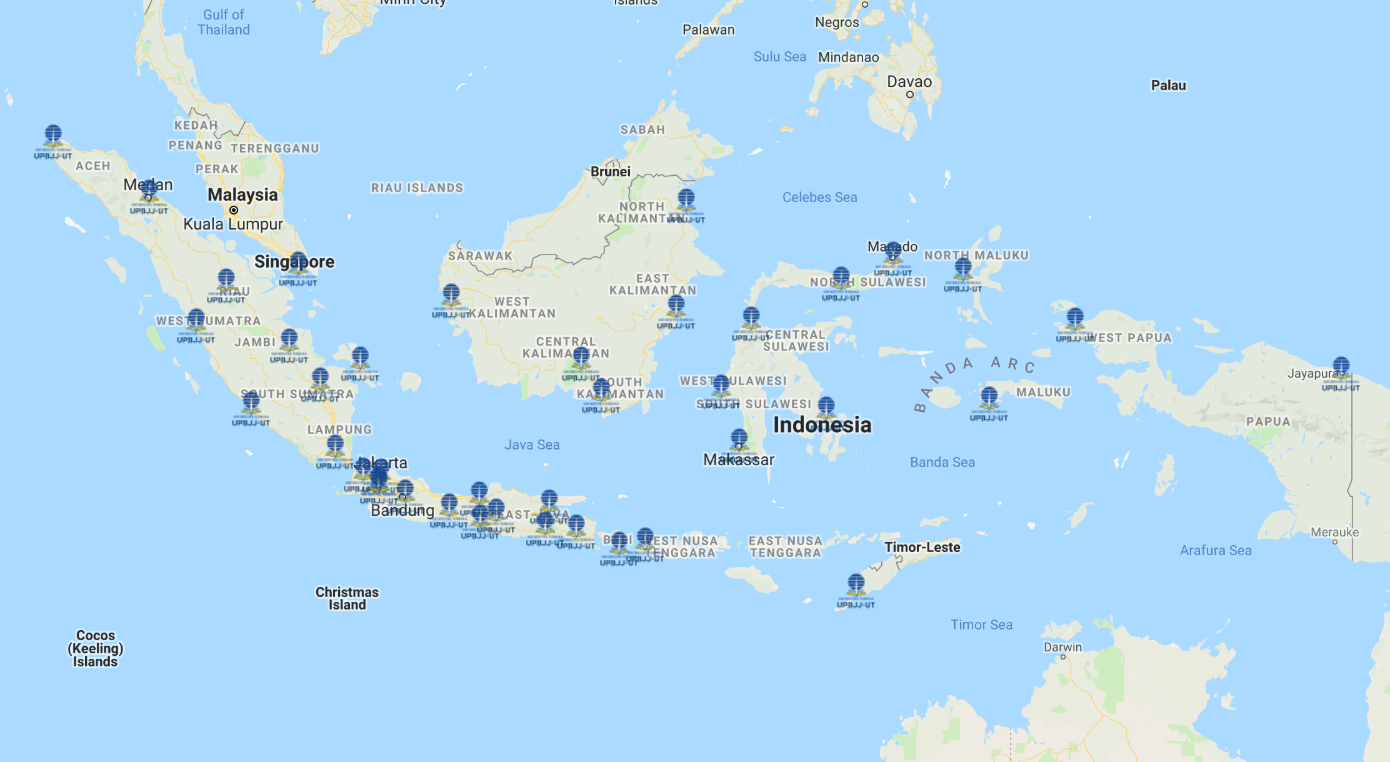 Result & Discussions
AT THE END
The data processing methods used Interpretative Structural Modeling (ISM)
Model of management of self-practicum courses
Data obtained from literary studies, and the opinion of experts in the field of vocational education, social and sincerity. Expert group of 7 people consisting of academics, bureaucrats and private elements.
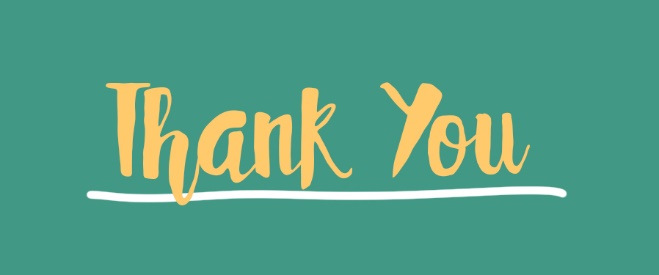 Presented By
Methods
students are often not ready to carry out practicum
The disciplinary self-practicum program at the UT, produced through the ISM analysis covering key purpose elements, is able to apply the theory of becoming a habit in life and as a profession
There is no institutional linkage classification, for now, indicates that the institution that handles the governance of self-practice in UT, the Open University in Indonesia, has been stably integrated.
is a modeling technique developed for strategy policy planning
Problems
Dem Vi Sara
Maya Dewi Dyah M
The methodology and techniques are divided into two parts :
arrangement of hierarchies
the classification of sub-elements
Problems
at Universitas Terbuka, Indonesia
some students had difficulties in accessing practical guidance, obtaining materials and tools, and having qualified and competent instructor
Department of Environmental Engineering, 
Universitas Sahid, Jakarta, Indonesia
Jl. Prof. Dr. Supomo, SH, No. 84 Tebet, Jakarta Selatan, 12870, Indonesia
maya@usahid.ac.id
Faculty of Science and Technology, 
Universitas Terbuka, Jakarta, Indonesia.
Jl. Cabe Raya, Pondok Cabe, Pamulang, Tangerang Selatan, 15418, Indonesia
demvisara@ecampus.ut.ac.id
Toward to Industrial Revolution 4.0
Subject Matter
Practicum Subject
A Stand-alone Subject
The ISM is a sophisticated planning methodology used to identify and conclude a wide variety of relationships between factors in a particular problem or issue
Bogor
Based on the literature study have determined three elements (objectives, constraints, institutions) required in the governance of Self-Practicum Program at UT in Indonesia
The classification of sub-elements refers to the processed result of the Reachability Matrix (RM) that has fulfilled the rules of transitivity according to the value of Driver-Power (DP) and the value of Dependence (D)
Introduction
*Purpose :
To Formulate a model of self-practicum courses management
UT needs to seek breakthrough Eventhough, the modules, guidelines, devices, tools, materials, are already available
is a subject whose study materials are nothing but laboratorium experiments materials
is a subject whose final grade depends on not only the laboratorium experiments score, but also online tutorial score (if any) and final exam Score
Title
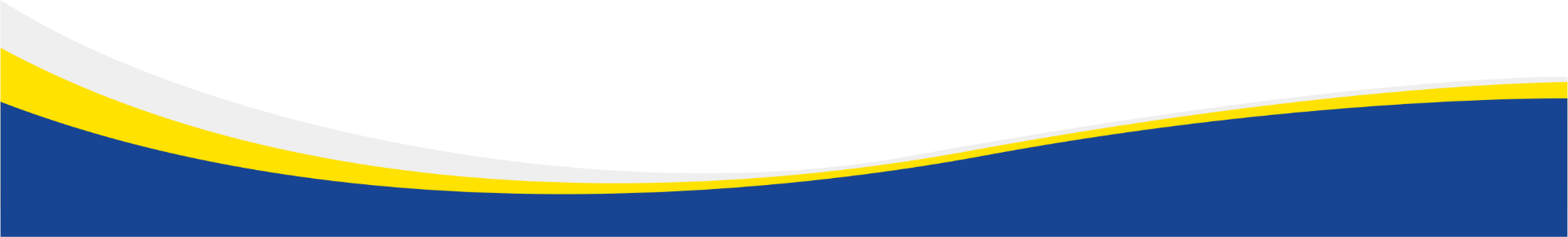 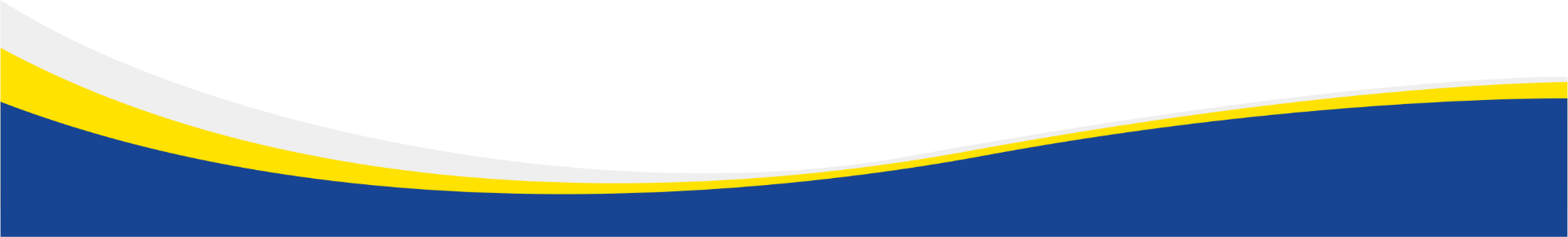 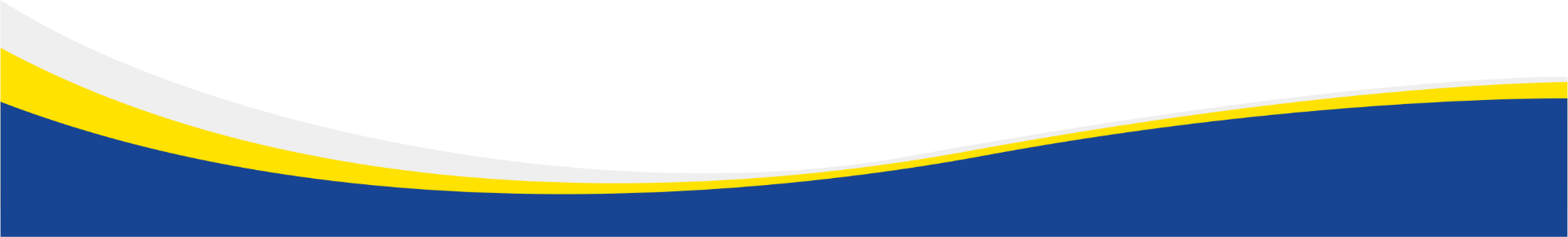 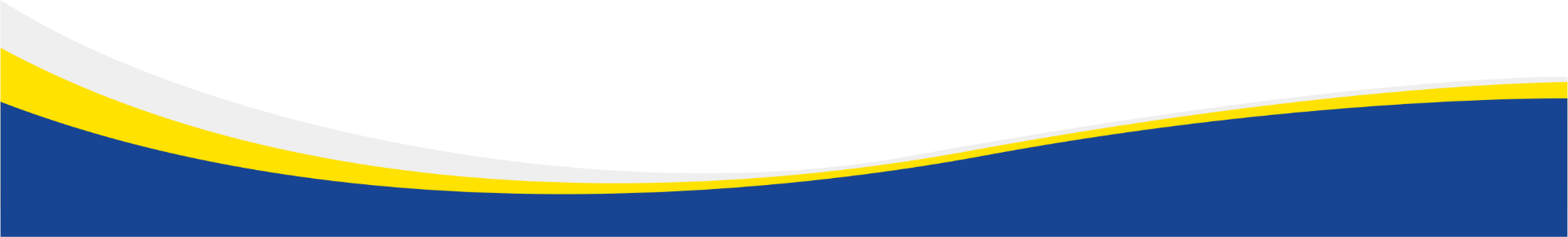 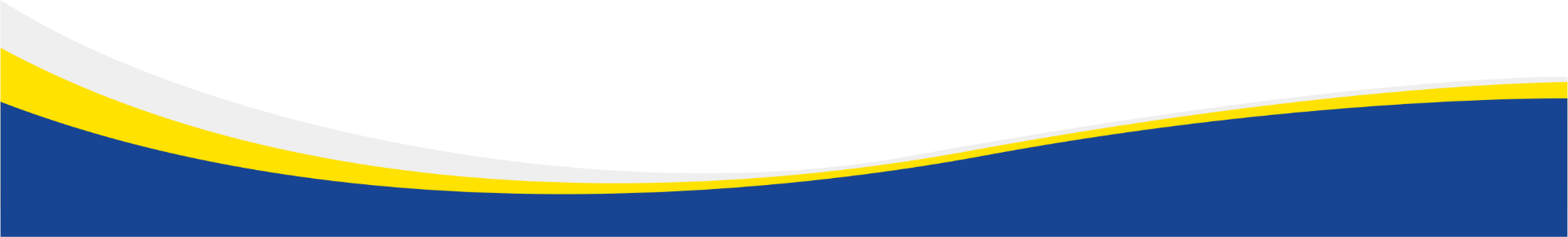 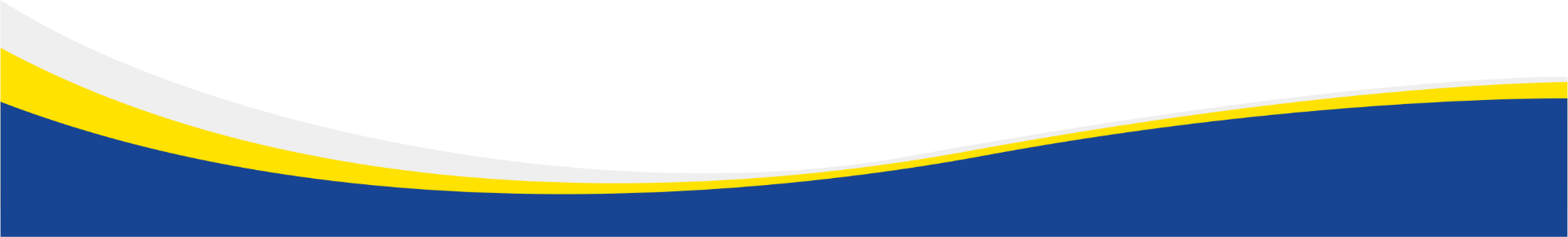 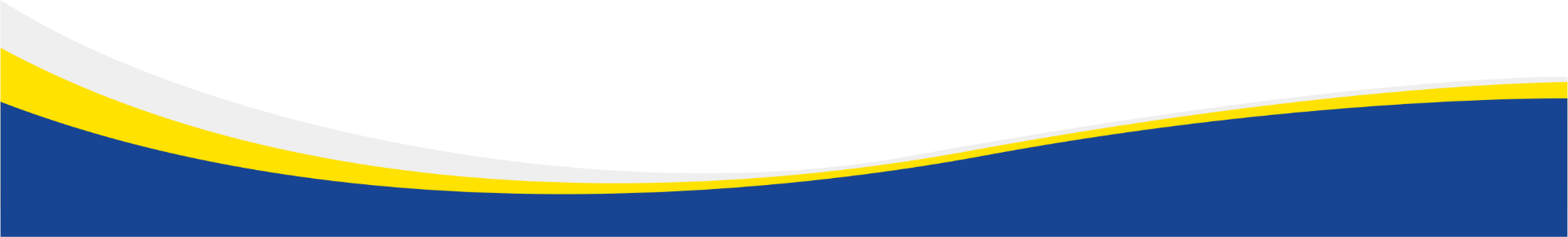 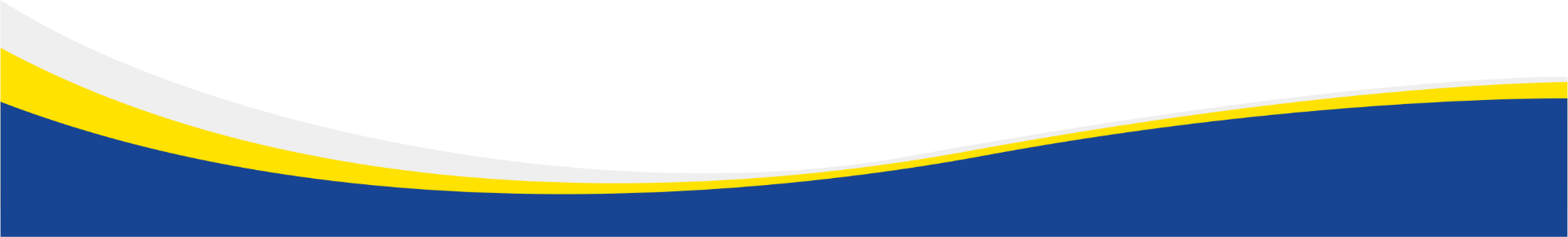 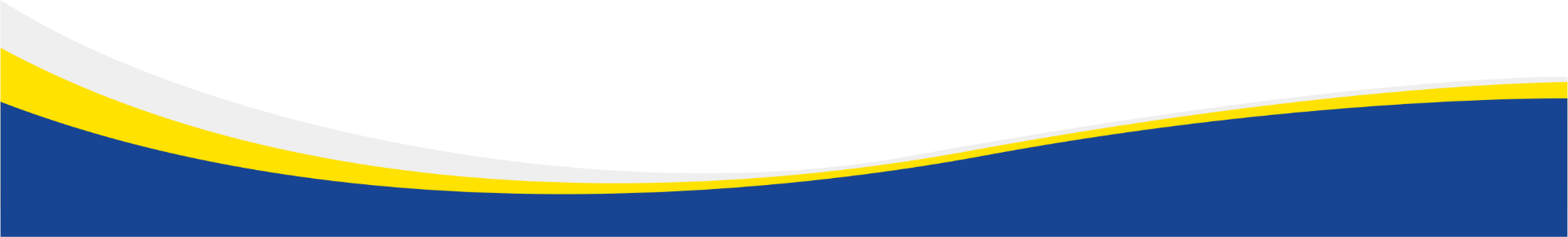 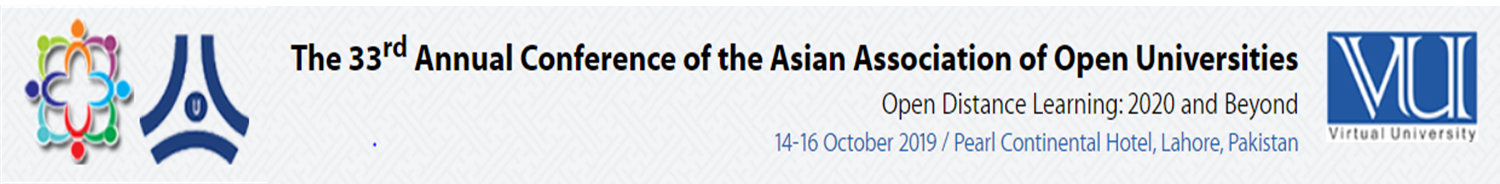 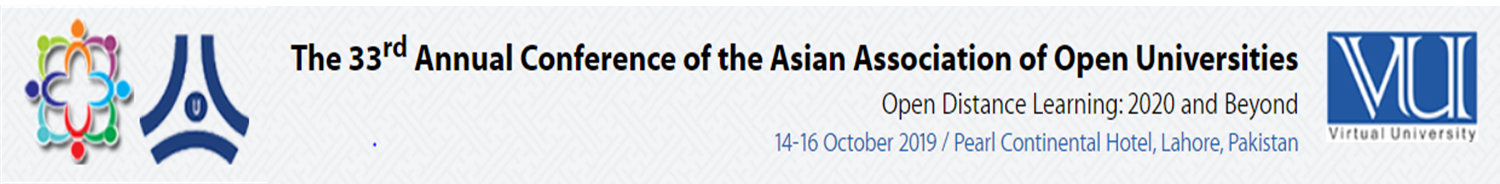 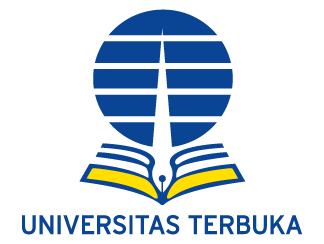 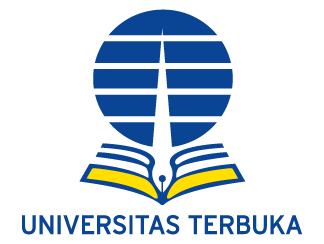 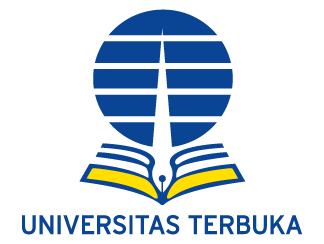 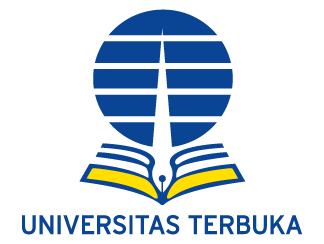 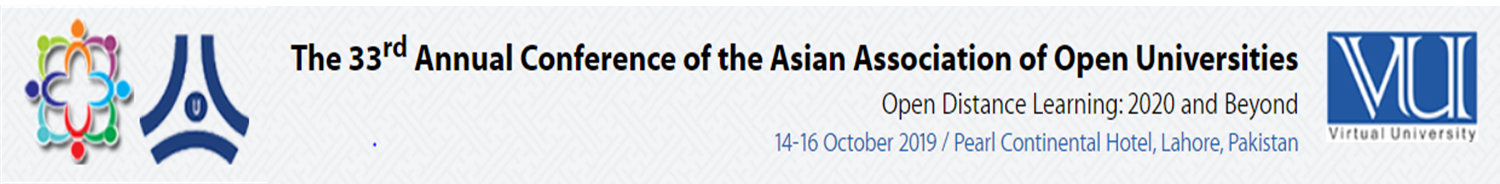 Methods
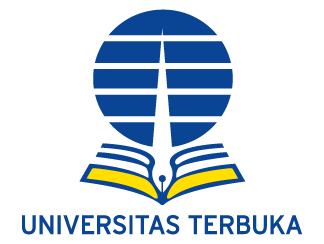 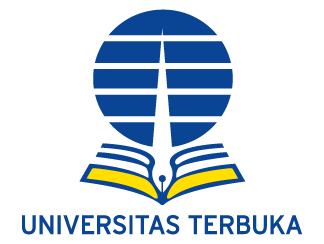 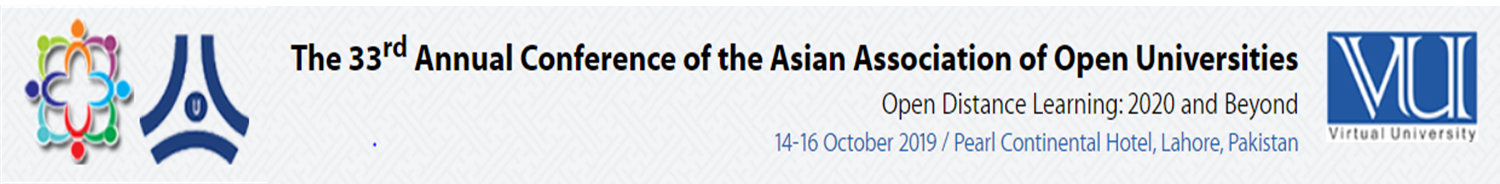 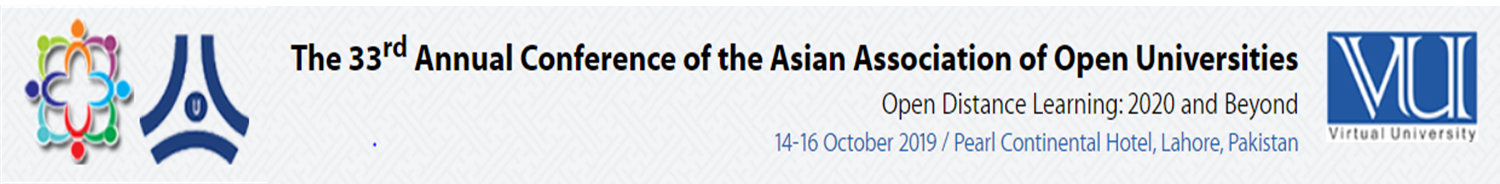 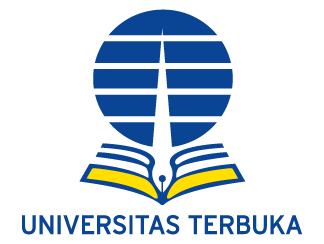 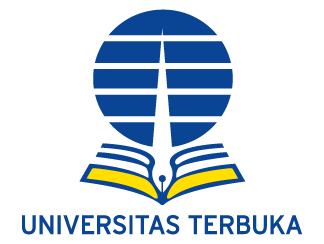 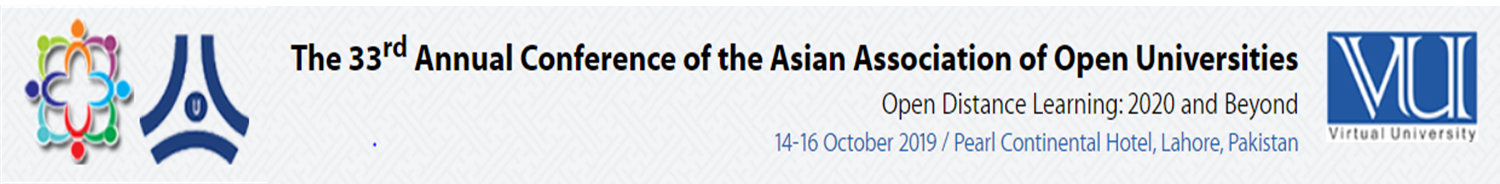 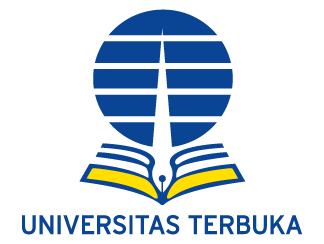 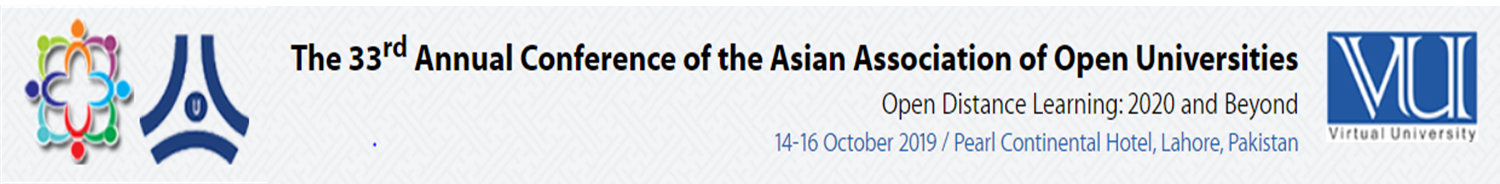 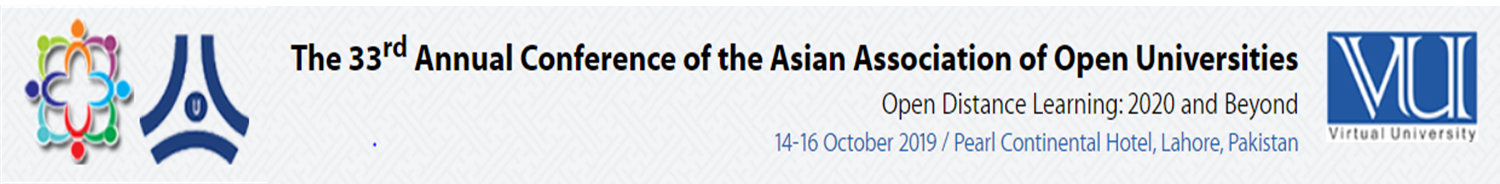 Thx
Conclussion Sugestions
This study was conducted in November 2018 to April 2019
Contextual relationships between structural Model elements
it is not easy to conduct self-practicum activities. Geographical conditions and the spread of students in various places
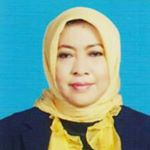 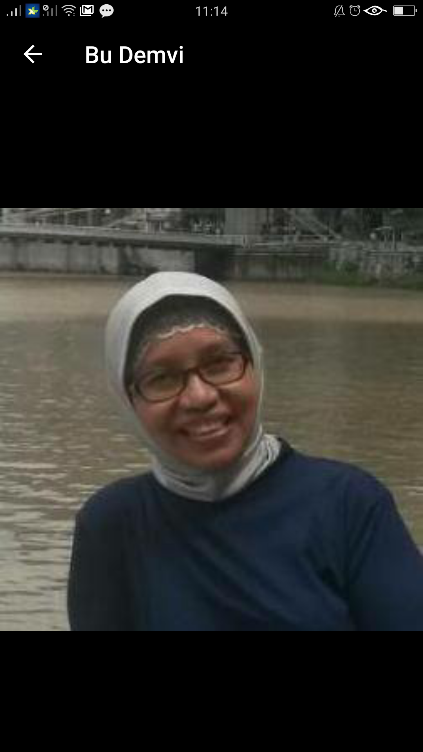 Result & Discussions
UPBJJ Responsibilities
Information Center
AT THE END
The data processing methods used Interpretative Structural Modeling (ISM)
Methods
Model of management of self-practicum courses
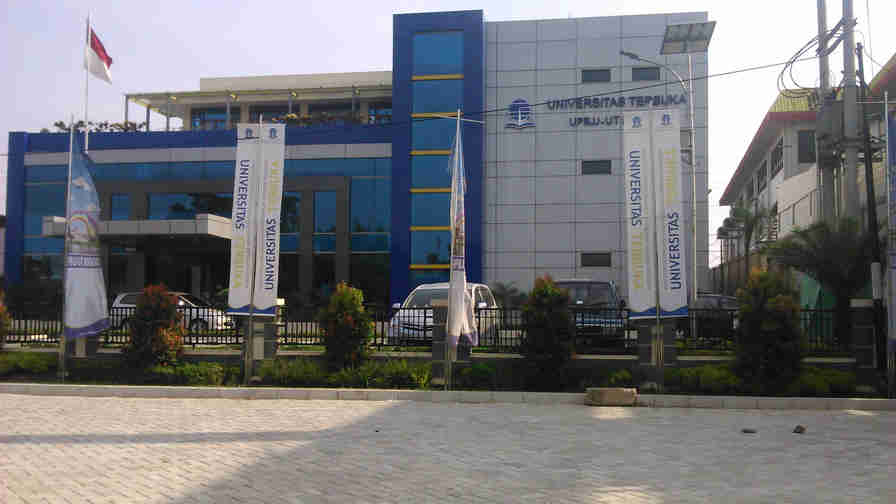 Data obtained from literary studies, and the opinion of experts in the field of vocational education, social and sincerity. Expert group of 7 people consisting of academics, bureaucrats and private elements.
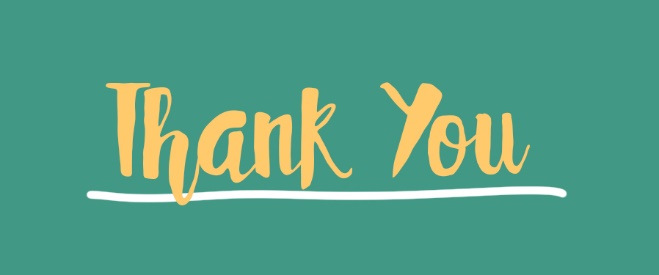 Registration Counter
Presented By
students are often not ready to carry out practicum
The disciplinary self-practicum program at the UT, produced through the ISM analysis covering key purpose elements, is able to apply the theory of becoming a habit in life and as a profession
There is no institutional linkage classification, for now, indicates that the institution that handles the governance of self-practice in UT, the Open University in Indonesia, has been stably integrated.
is a modeling technique developed for strategy policy planning
Problems
Problems
Learning Material Distributor
Dem Vi Sara
Maya Dewi Dyah M
The methodology and techniques are divided into two parts :
arrangement of hierarchies
the classification of sub-elements
at Universitas Terbuka, Indonesia
some students had difficulties in accessing practical guidance, obtaining materials and tools, and having qualified and competent instructor
Department of Environmental Engineering, 
Universitas Sahid, Jakarta, Indonesia
Jl. Prof. Dr. Supomo, SH, No. 84 Tebet, Jakarta Selatan, 12870, Indonesia
maya@usahid.ac.id
Faculty of Science and Technology, 
Universitas Terbuka, Jakarta, Indonesia.
Jl. Cabe Raya, Pondok Cabe, Pamulang, Tangerang Selatan, 15418, Indonesia
demvisara@ecampus.ut.ac.id
Toward to Industrial Revolution 4.0
Subject Matter
Examination Organizer
Practicum Subject
A Stand-alone Subject
The ISM is a sophisticated planning methodology used to identify and conclude a wide variety of relationships between factors in a particular problem or issue
Based on the literature study have determined three elements (objectives, constraints, institutions) required in the governance of Self-Practicum Program at UT in Indonesia
The classification of sub-elements refers to the processed result of the Reachability Matrix (RM) that has fulfilled the rules of transitivity according to the value of Driver-Power (DP) and the value of Dependence (D)
Introduction
Study Group Coordinator
*Purpose :
To Formulate a model of self-practicum courses management
UT needs to seek breakthrough Eventhough, the modules, guidelines, devices, tools, materials, are already available
is a subject whose study materials are nothing but laboratorium experiments materials
is a subject whose final grade depends on not only the laboratorium experiments score, but also online tutorial score (if any) and final exam Score
Conducting Lab Session
Title
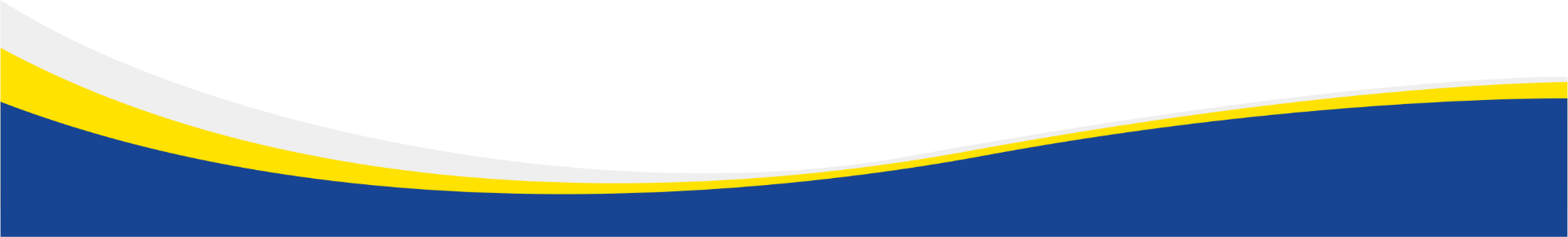 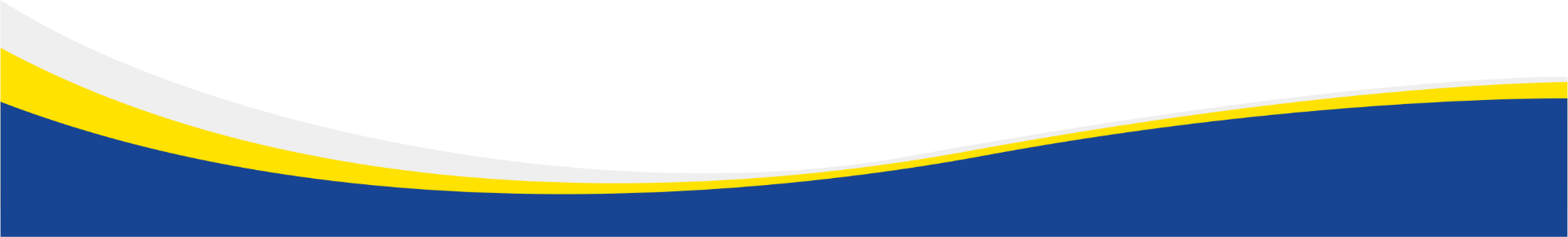 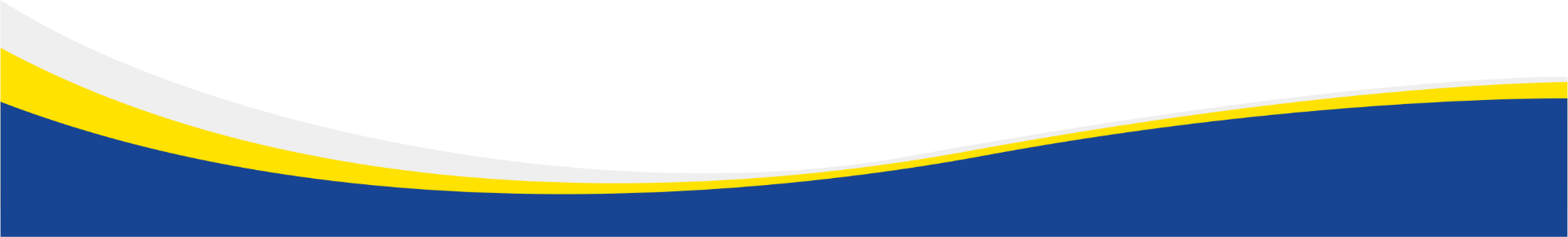 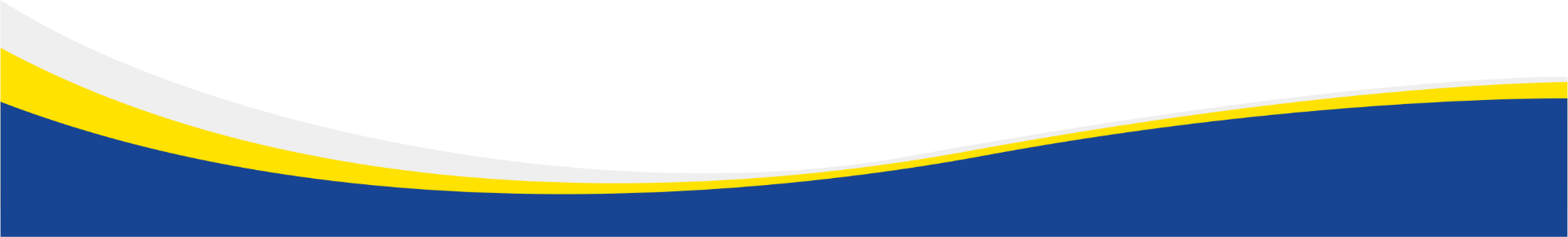 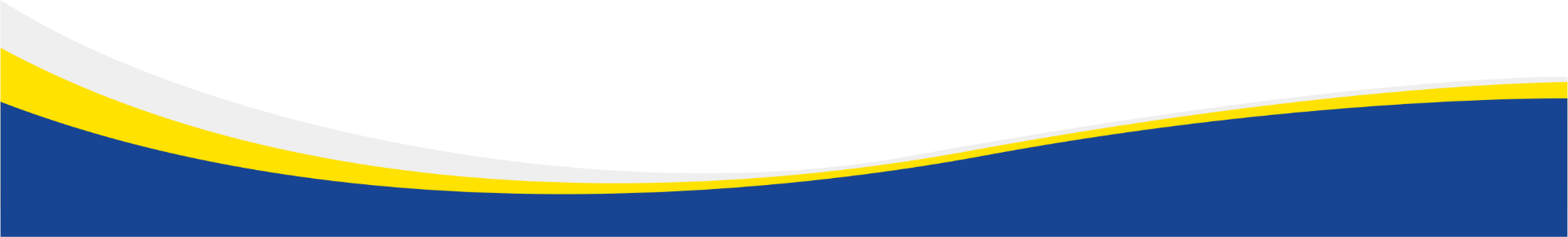 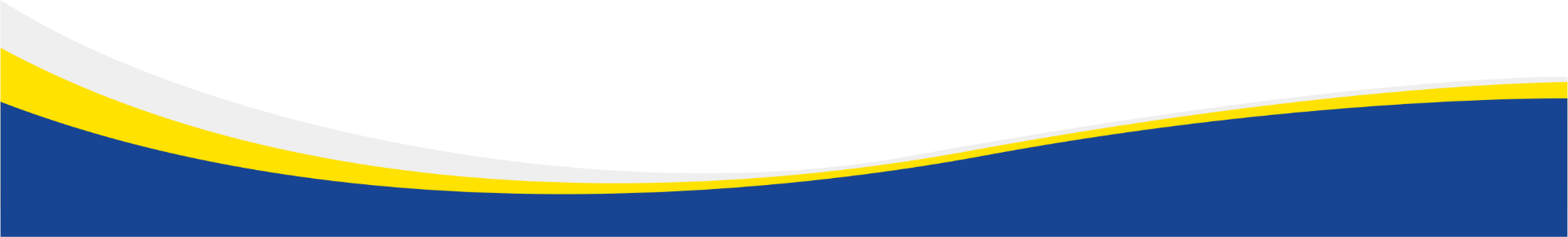 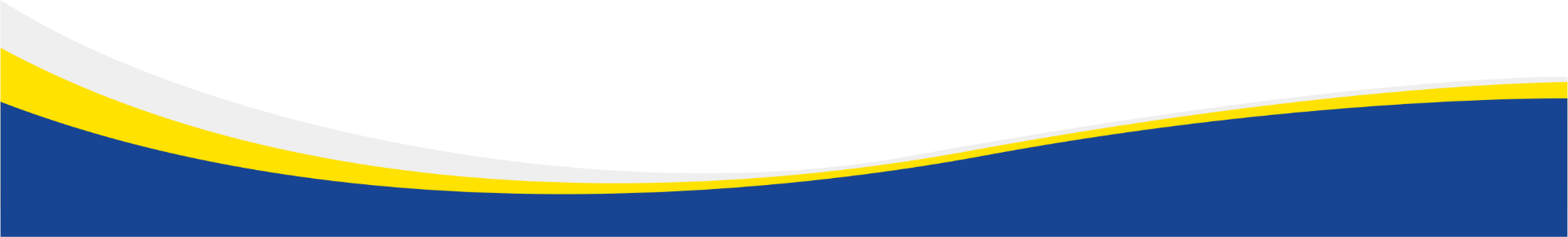 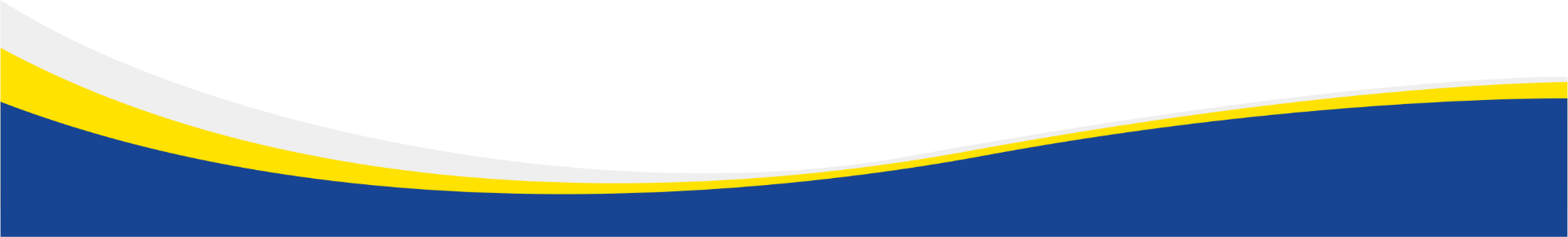 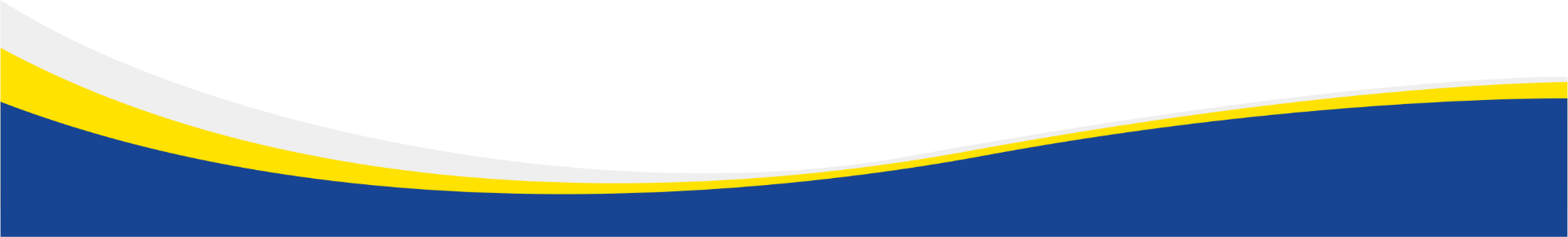 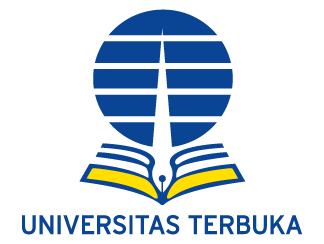 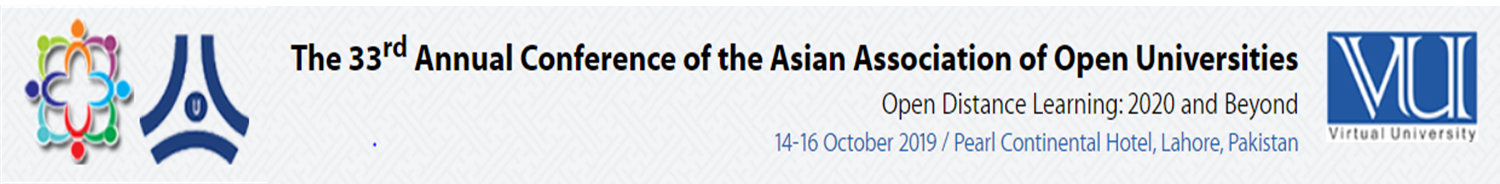 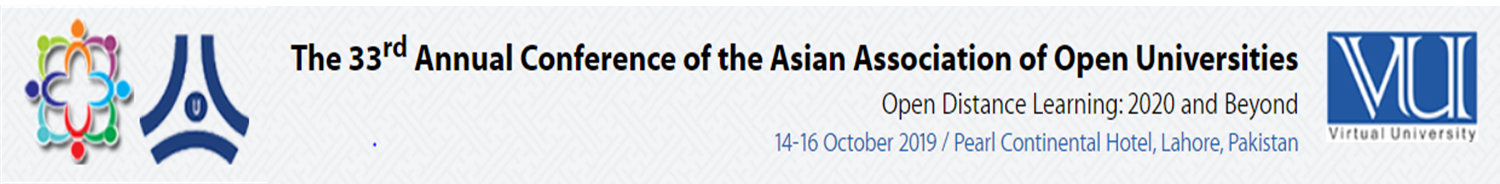 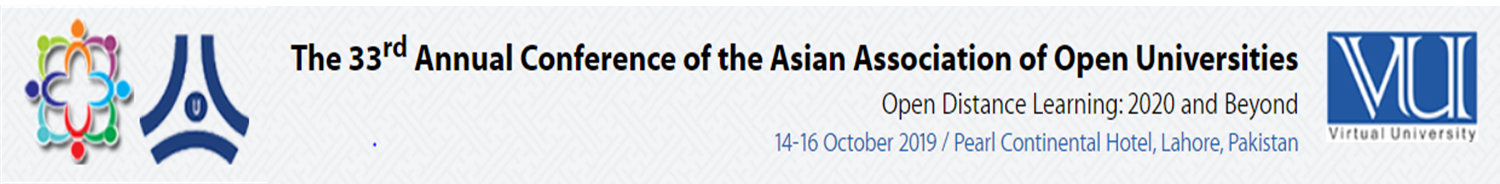 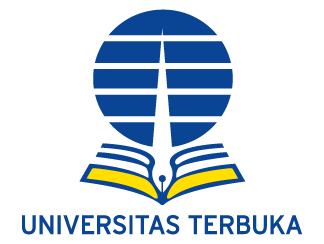 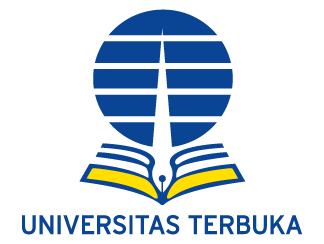 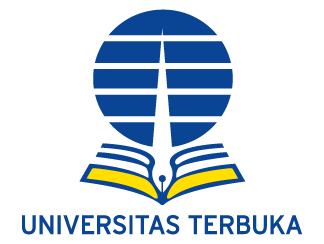 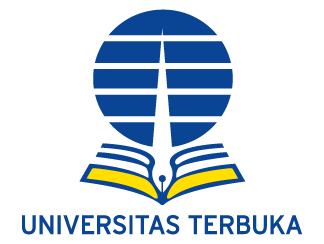 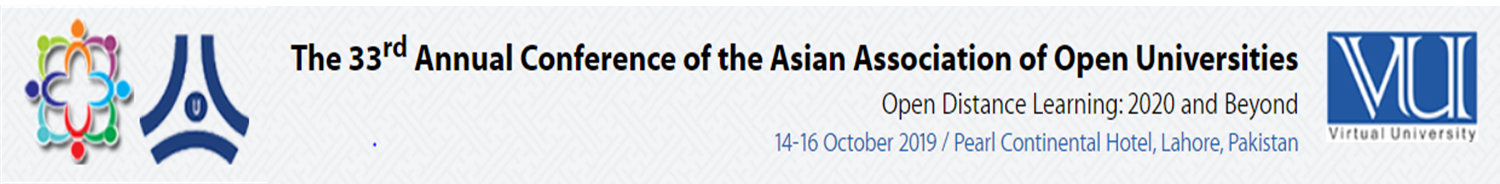 Methods
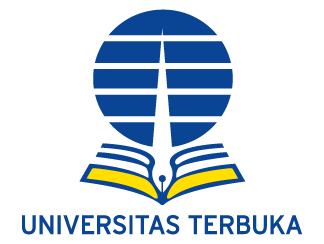 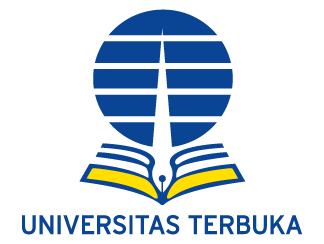 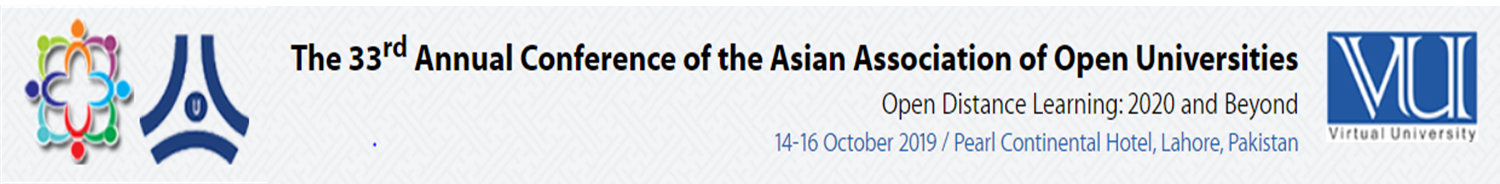 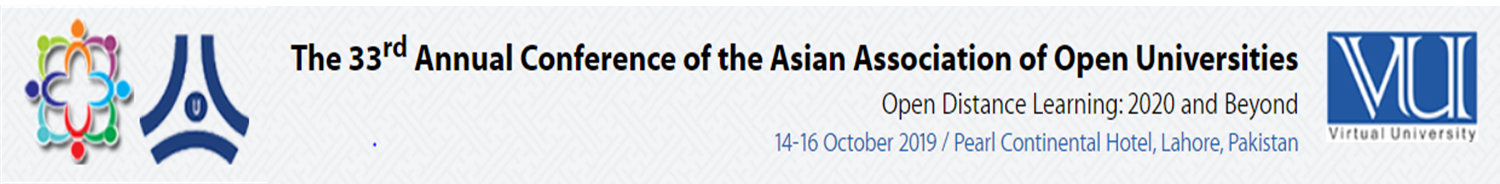 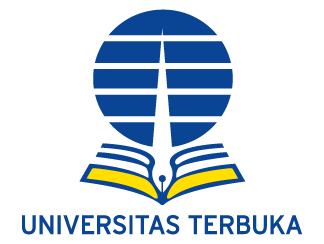 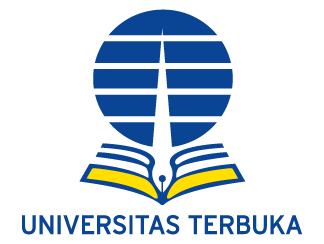 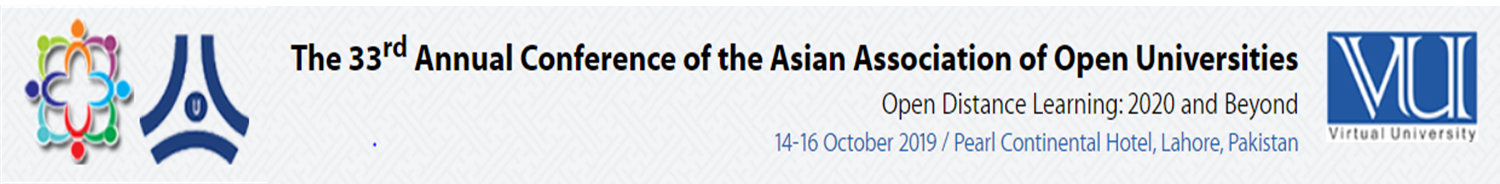 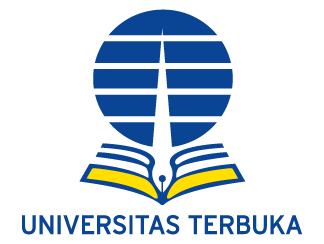 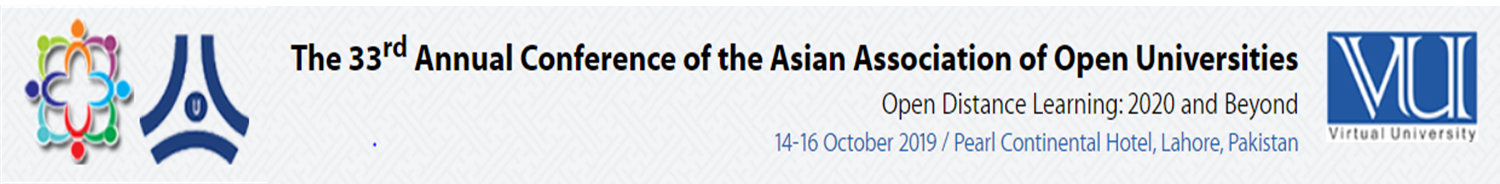 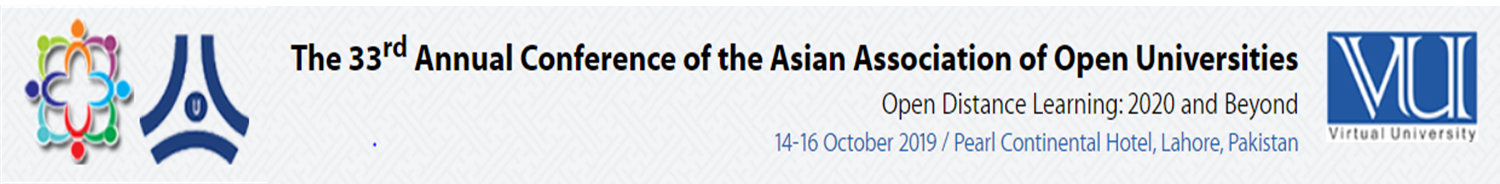 Thx
Conclussion Sugestions
Conducted in November 2018 to April 2019
Contextual relationships between structural Model elements
it is not easy to conduct self-practicum activities. Geographical conditions and the spread of students in various places
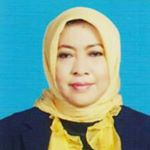 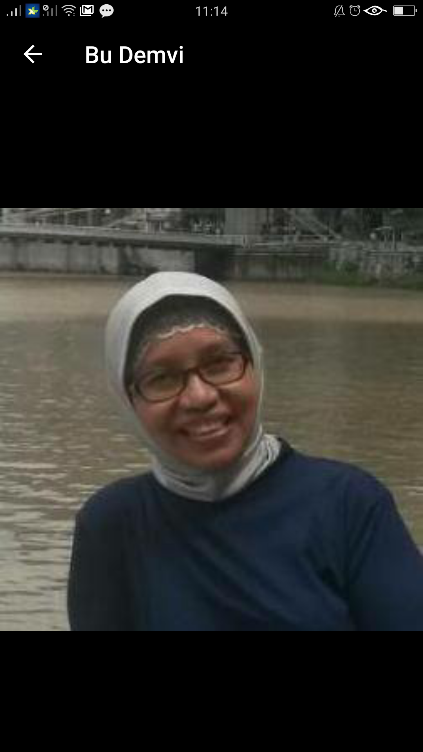 Result & Discussions
Using Interpretative Structural Modeling (ISM) through the perception matrix of experts, SSIM, Final Reachability Matrix
Information Center
UPBJJ Responsibilities
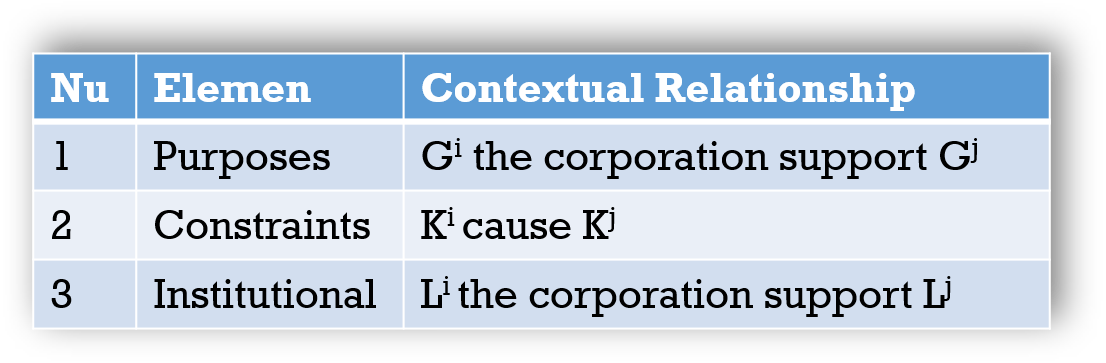 AT THE END
Methods
Model of management of self-practicum courses
Data obtained from literary studies, and the opinion of expert  group of 7 people consisting of academics, bureaucrats and private elements.
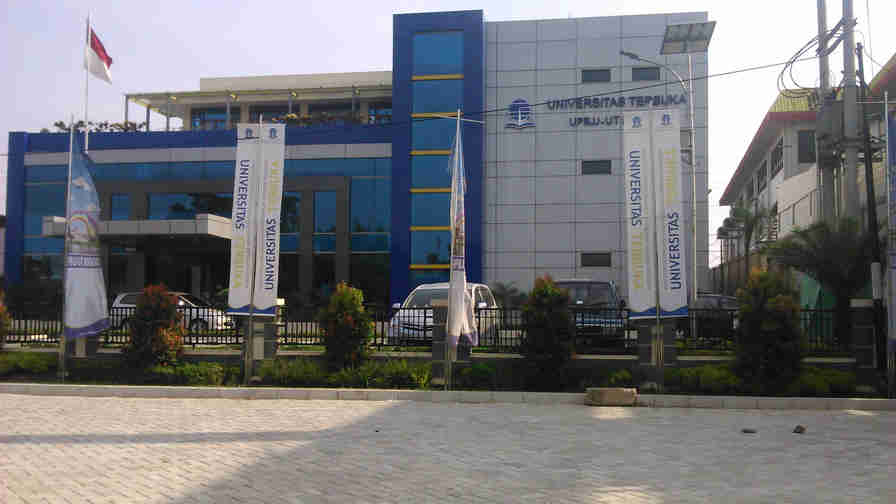 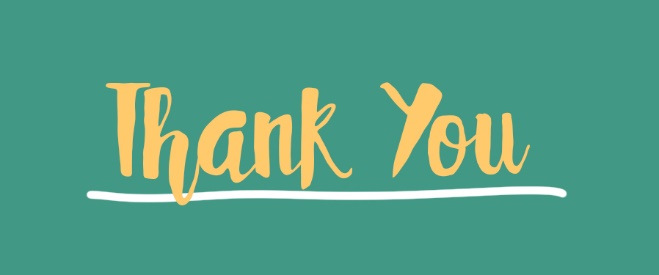 Registration Counter
Presented By
students are often not ready to carry out practicum
The disciplinary self-practicum program at the UT, produced through the ISM analysis covering key purpose elements, is able to apply the theory of becoming a habit in life and as a profession
There is no institutional linkage classification, for now, indicates that the institution that handles the governance of self-practice in UT, the Open University in Indonesia, has been stably integrated.
Problems
is a modeling technique developed for strategy policy planning
Problems
Self-practicum is practicum which is carried out independently by students in their respective domicile
Learning Material Distributor
According to Saxena, the program can be devided in to 9 elements
Dem Vi Sara
Maya Dewi Dyah M
at Universitas Terbuka, Indonesia
some students had difficulties in accessing practical guidance, obtaining materials and tools, and having qualified and competent instructor
The output of the ISM analysis :
The Key Elements
The Classification of Elements (Independent, Linkage, Dependent, and Autonomous)
Department of Environmental Engineering, 
Universitas Sahid, Jakarta, Indonesia
Jl. Prof. Dr. Supomo, SH, No. 84 Tebet, Jakarta Selatan, 12870, Indonesia
maya@usahid.ac.id
Faculty of Science and Technology, 
Universitas Terbuka, Jakarta, Indonesia.
Jl. Cabe Raya, Pondok Cabe, Pamulang, Tangerang Selatan, 15418, Indonesia
demvisara@ecampus.ut.ac.id
Toward to Industrial Revolution 4.0
The classification of sub-elements refers to the processed result of the Reachability Matrix (RM) that has fulfilled the rules of transitivity according to the value of Driver-Power (DP) and the value of Dependence (D)
Subject Matter
Subject Matter
Examination Organizer
Practicum Subject
A Stand-alone Subject
The ISM is a sophisticated planning methodology used to identify and conclude a wide variety of relationships between factors in a particular problem or issue
The ISM is a modeling technique developed for strategy policy planning. ISM is also a structuring tool for a direct relationship.
Based on the literature study have determined three elements (objectives, constraints, institutions) required in the governance of Self-Practicum Program at UT in Indonesia
Integrated inside an academic Subject
Introduction
Study Group Coordinator
*Purpose :
To Formulate a model of self-practicum courses management
Stand-alone Subject by itself
is a subject whose final grade depends on not only the laboratorium experiments score, but also online tutorial score (if any) and final exam Score
UT needs to seek breakthrough Eventhough, the modules, guidelines, devices, tools, materials, are already available
is a subject whose study materials are nothing but laboratorium experiments materials
is a subject whose final grade depends on not only the laboratorium experiments score, but also online tutorial score (if any) and final exam Score
Conducting Lab Session
is a subject whose study materials are nothing but laboratorium experiments materials
Title
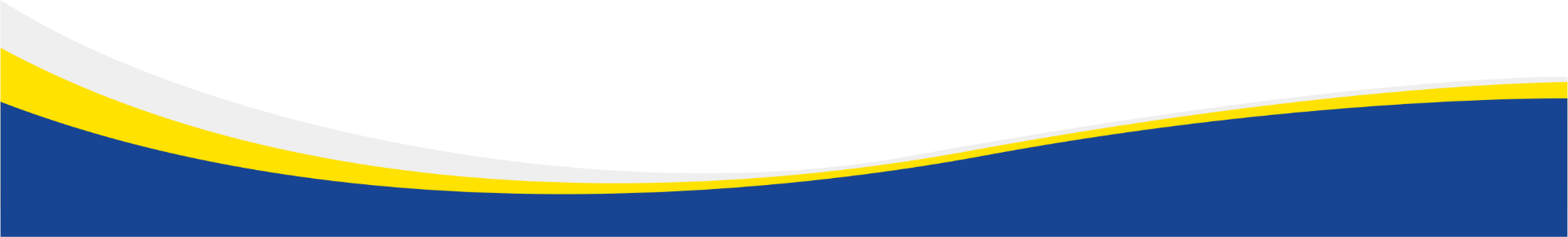 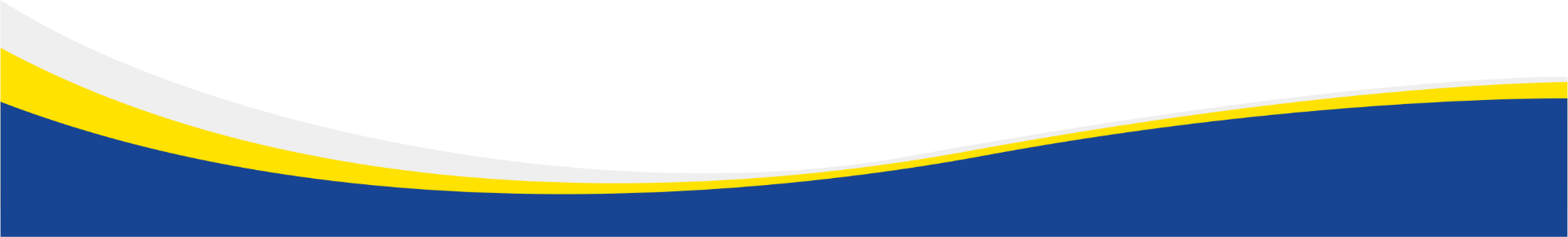 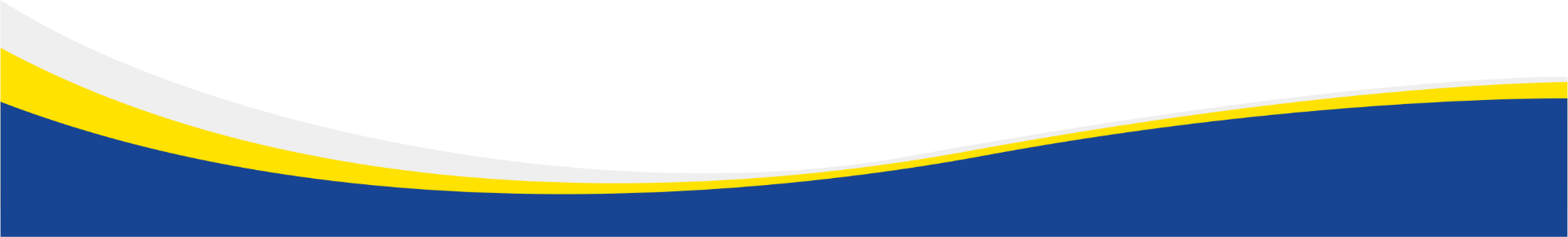 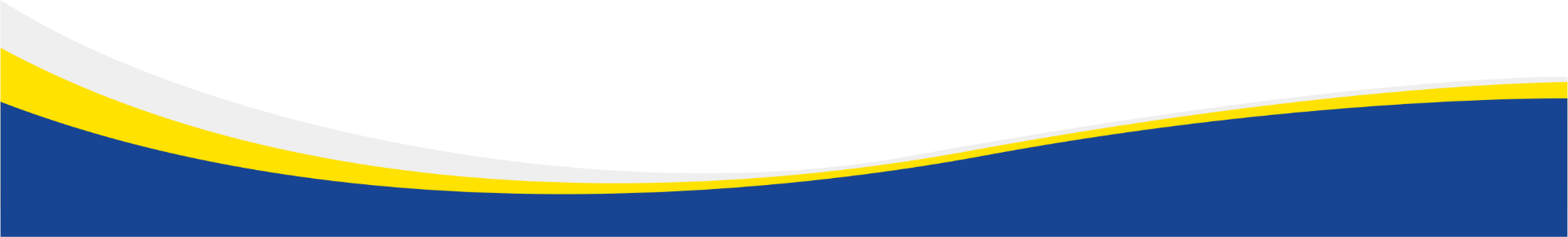 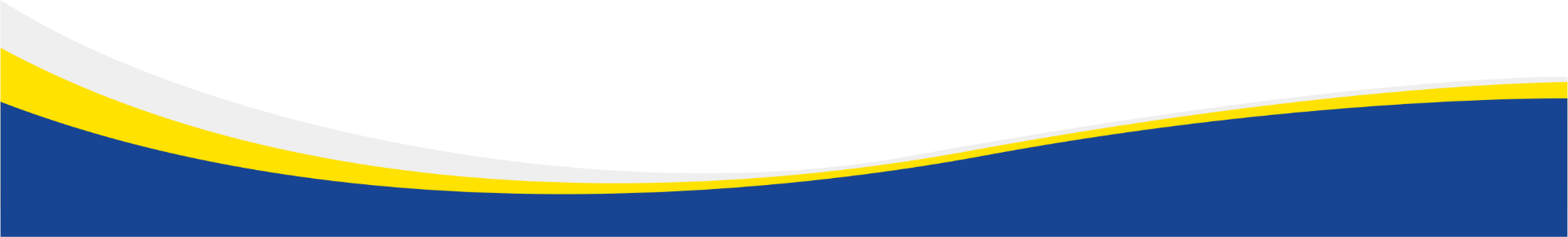 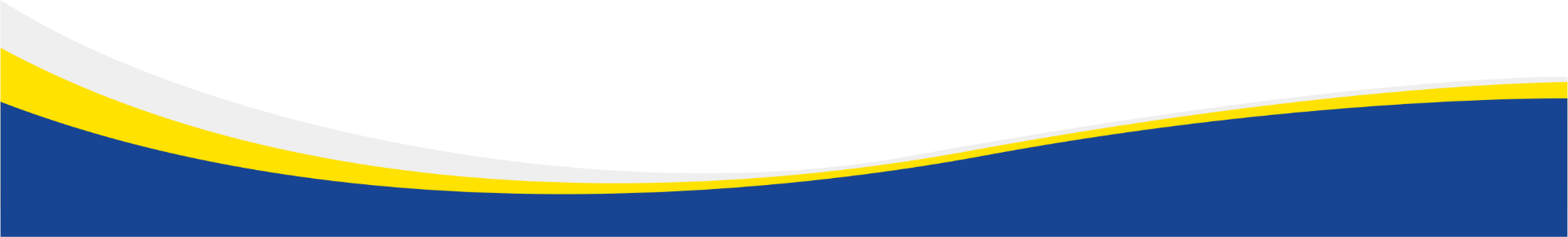 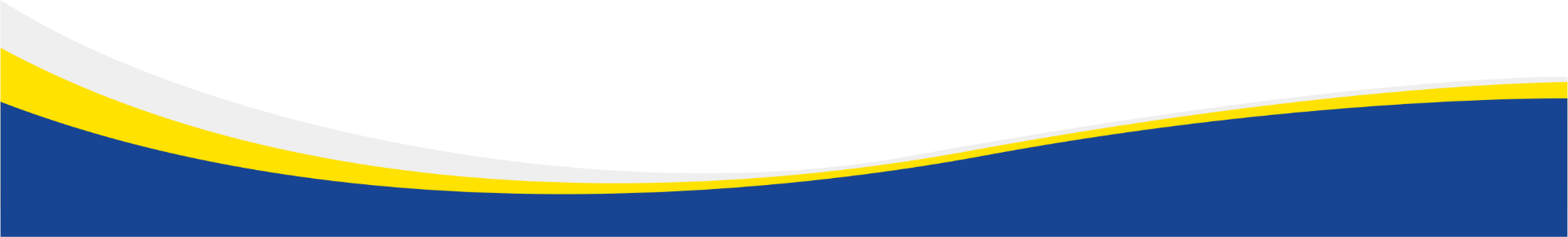 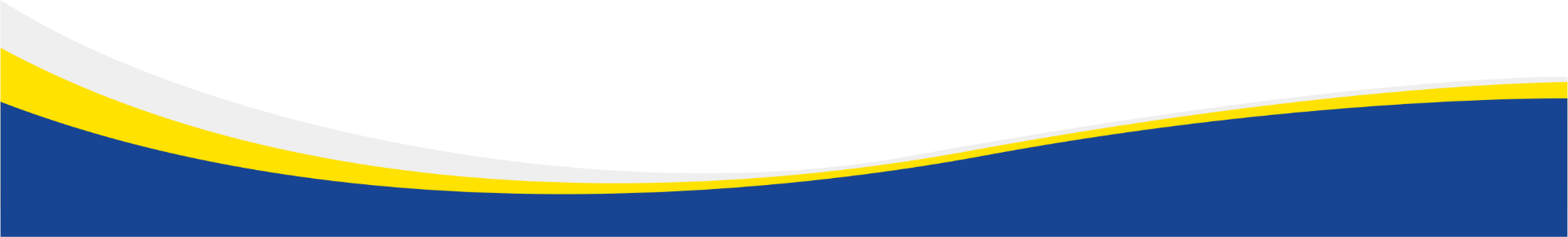 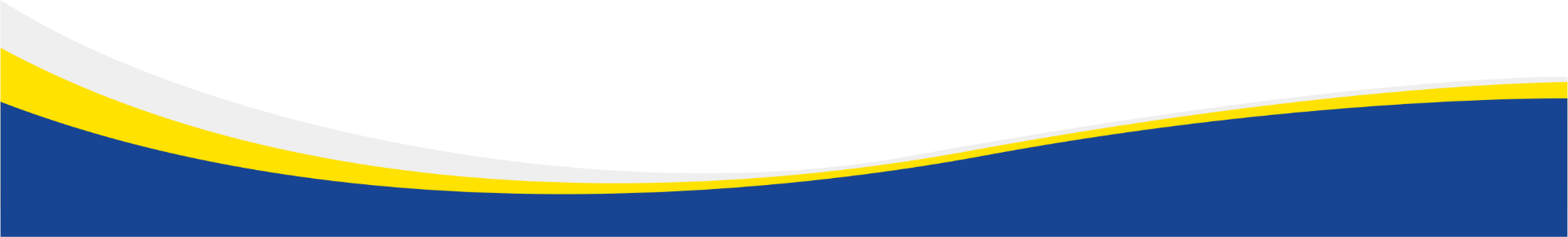 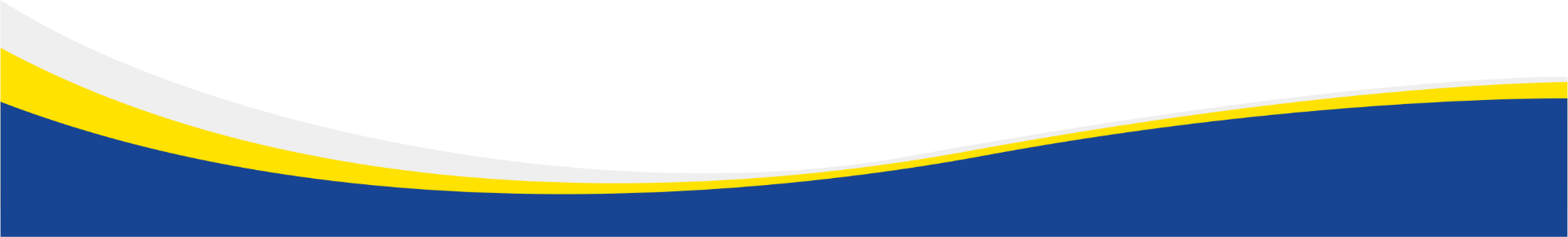 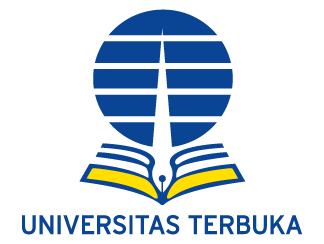 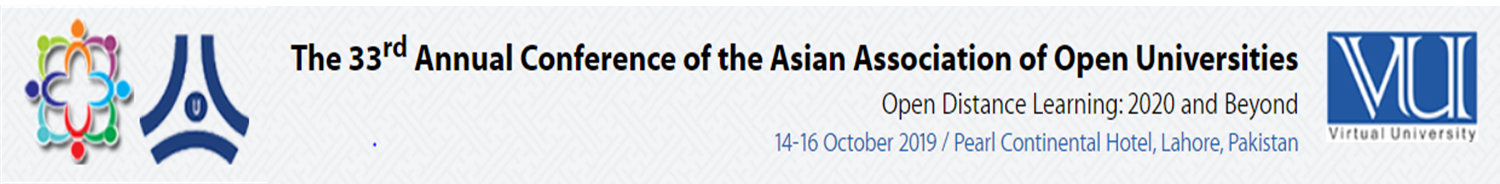 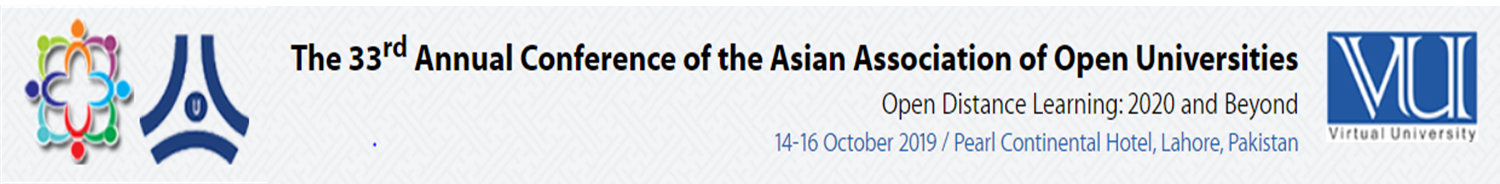 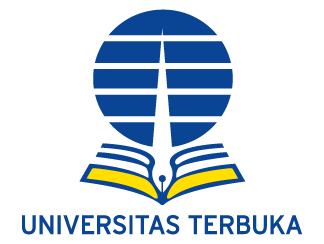 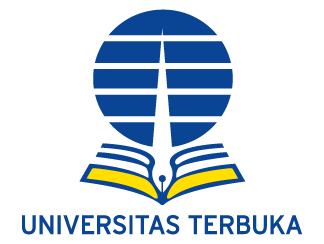 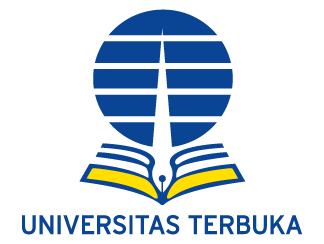 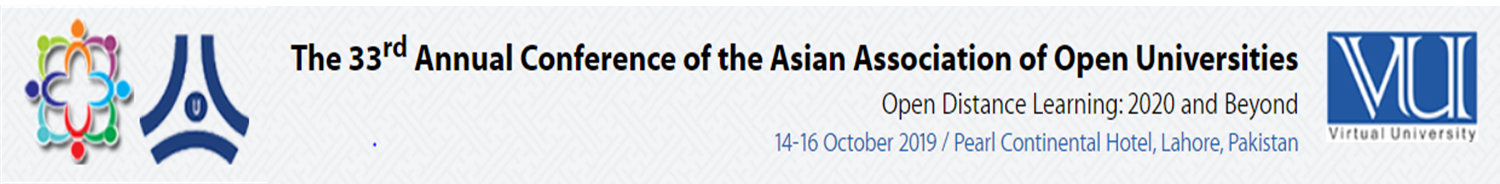 Methods
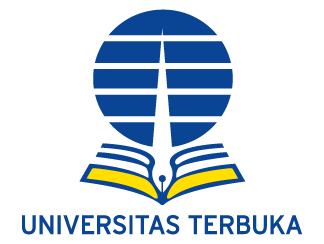 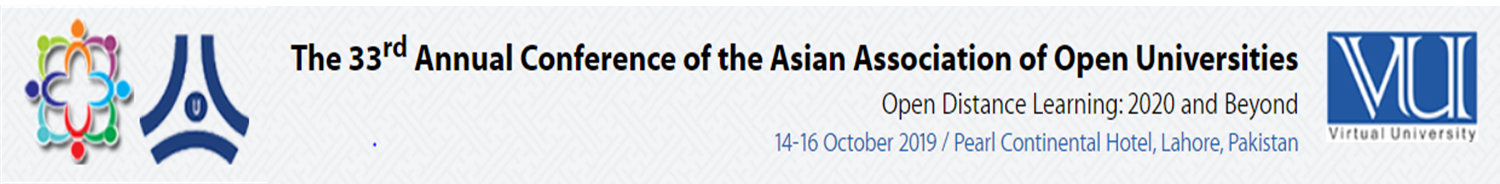 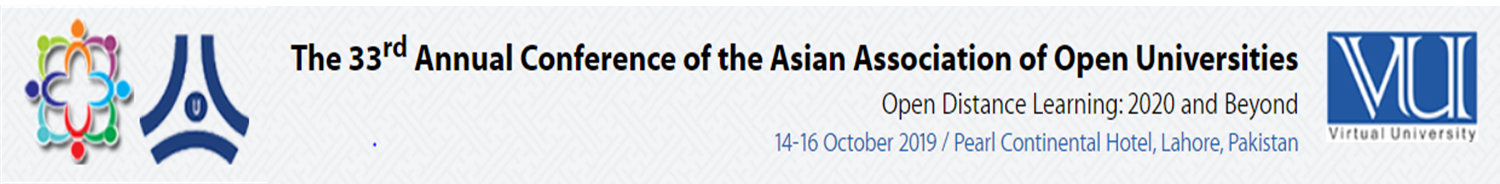 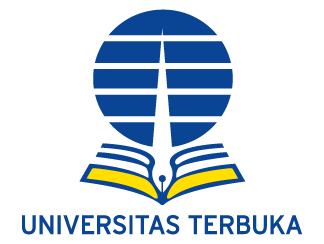 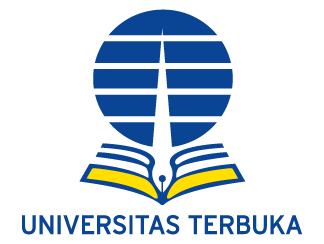 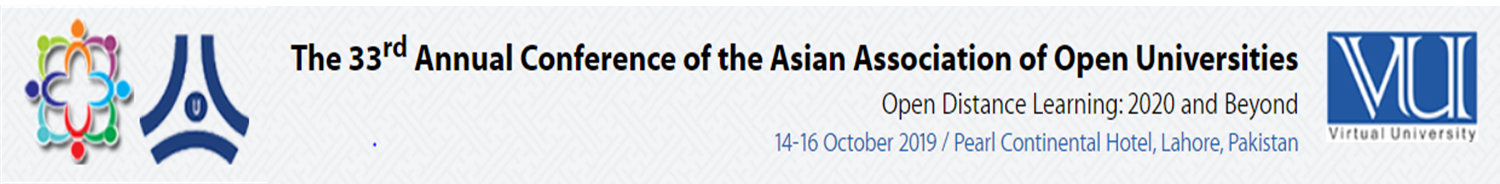 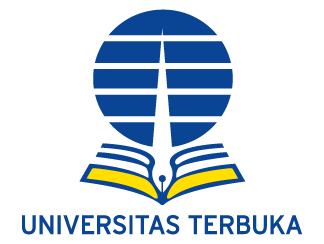 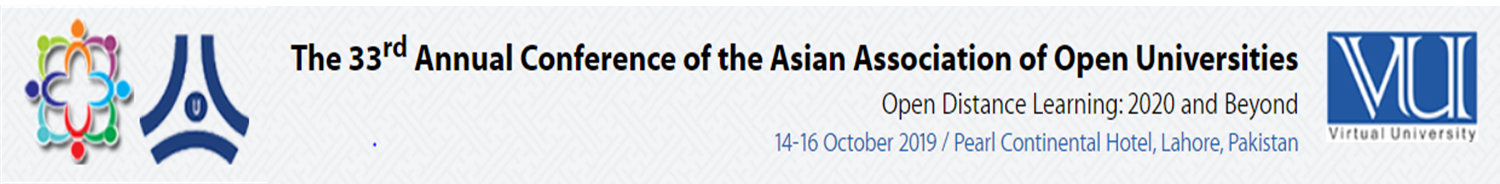 Thx
1. Analysis of Program Purposes Element
This study was conducted in November 2018 to April 2019
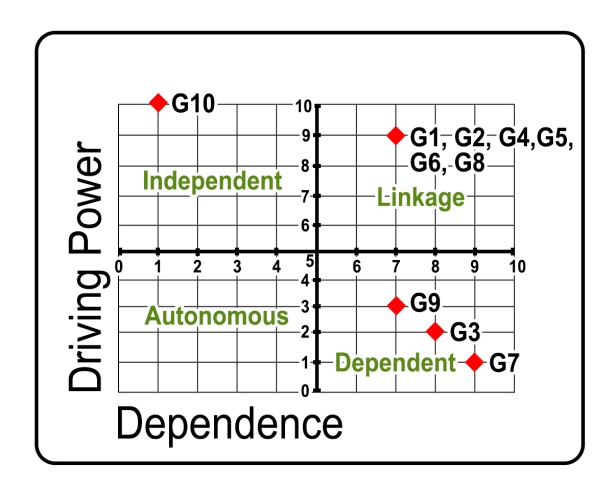 39 Region Centres (UPBJJ)
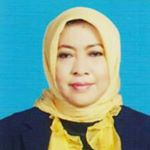 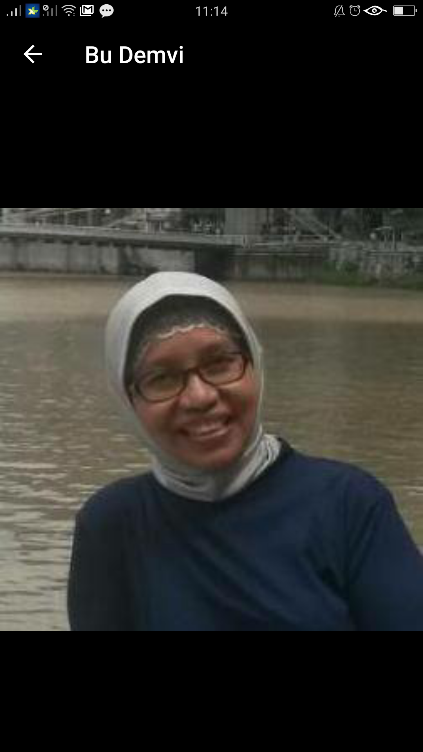 Conclussion Sugestions
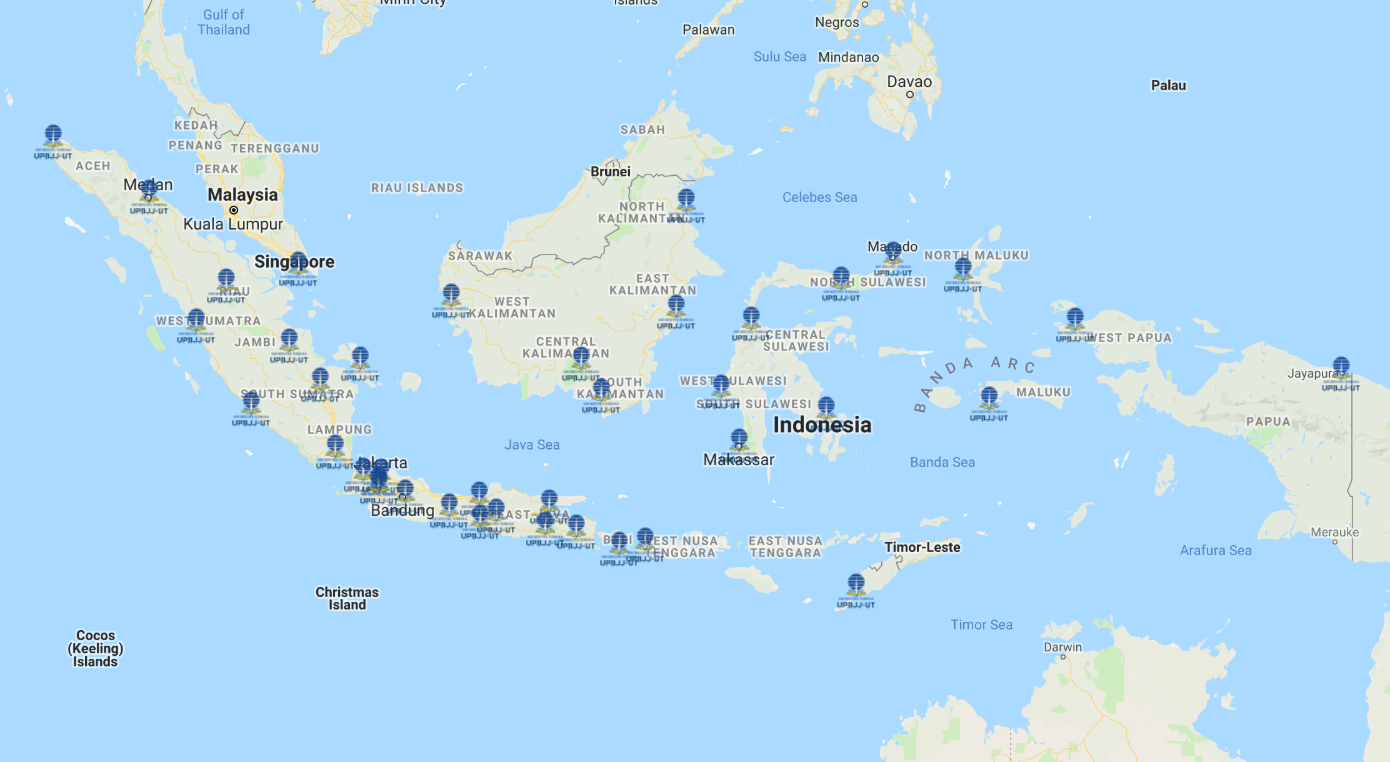 AT THE END
The data processing methods used Interpretative Structural Modeling (ISM)
Model of management of self-practicum courses
Result & Discussions
Data obtained from literary studies, and the opinion of experts in the field of vocational education, social and sincerity. Expert group of 7 people consisting of academics, bureaucrats and private elements.
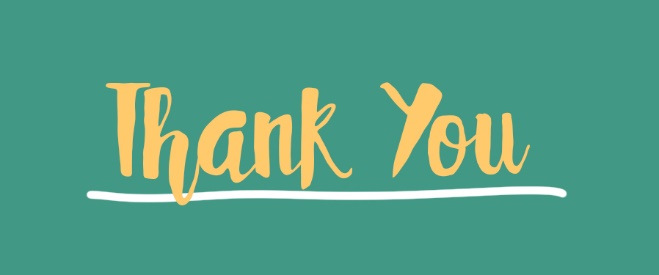 Presented By
The disciplinary self-practicum program at the UT, produced through the ISM analysis covering key purpose elements, is able to apply the theory of becoming a habit in life and as a profession
There is no institutional linkage classification, for now, indicates that the institution that handles the governance of self-practice in UT, the Open University in Indonesia, has been stably integrated.
Self-practicum is practicum which is carried out independently by students in their respective domicile
Methods
is a modeling technique developed for strategy policy planning
Dem Vi Sara
Maya Dewi Dyah M
The methodology and techniques are divided into two parts :
arrangement of hierarchies
the classification of sub-elements
at Universitas Terbuka, Indonesia
Description:
G1: to create productive environments for optimal learning.  
G2: to achieve academic performance
G3: improving students in understanding the concept of theory Operational
G4: to be more responsible for their own learning
G5: for quality education 
G6: continuing efforts to enable vulnerable and marginalized learners. 
G7: enhancing students in synthesizing
G8: practical traditional needs
G9: increasing the student's competence in analyzing
G10: able to apply the theory of becoming a habit in life and as a profession
Department of Environmental Engineering, 
Universitas Sahid, Jakarta, Indonesia
Jl. Prof. Dr. Supomo, SH, No. 84 Tebet, Jakarta Selatan, 12870, Indonesia
maya@usahid.ac.id
Faculty of Science and Technology, 
Universitas Terbuka, Jakarta, Indonesia.
Jl. Cabe Raya, Pondok Cabe, Pamulang, Tangerang Selatan, 15418, Indonesia
demvisara@ecampus.ut.ac.id
Toward to Industrial Revolution 4.0
Subject Matter
Bogor
The ISM is a sophisticated planning methodology used to identify and conclude a wide variety of relationships between factors in a particular problem or issue
The classification of sub-elements refers to the processed result of the Reachability Matrix (RM) that has fulfilled the rules of transitivity according to the value of Driver-Power (DP) and the value of Dependence (D)
Mata Kuliah Berpraktikum
Introduction
Mata Kuliah Praktikum
is a subject whose final grade depends on not only the laboratorium experiments score, but also online tutorial score (if any) and final exam Score
is a subject whose study materials are nothing but laboratorium experiments materials
Title
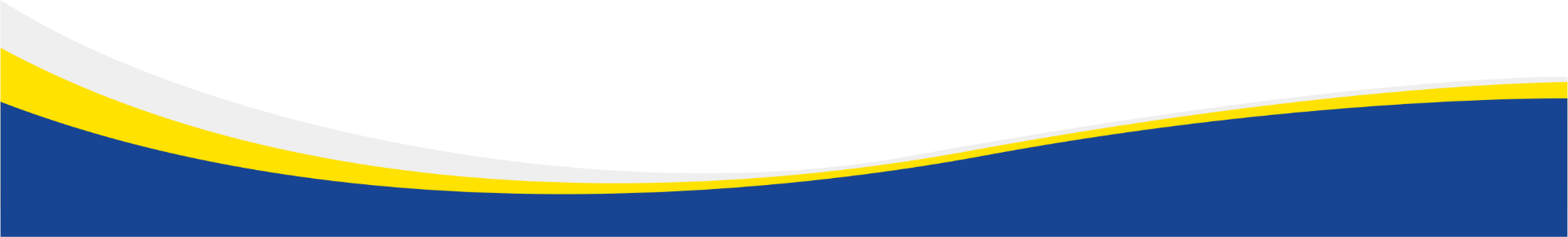 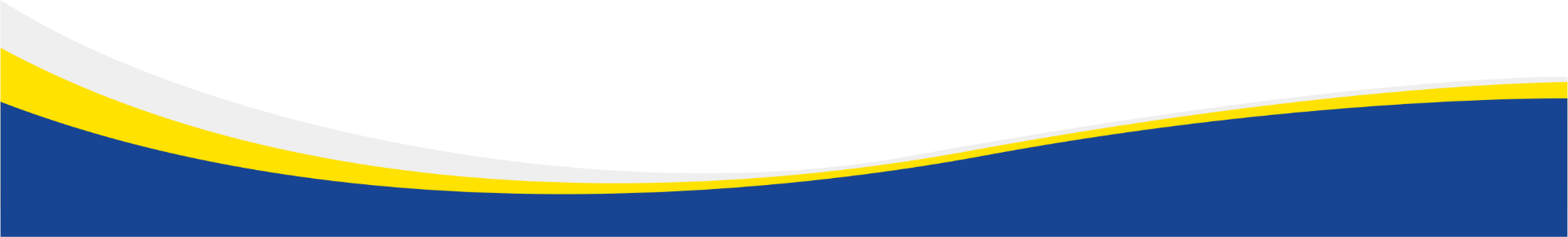 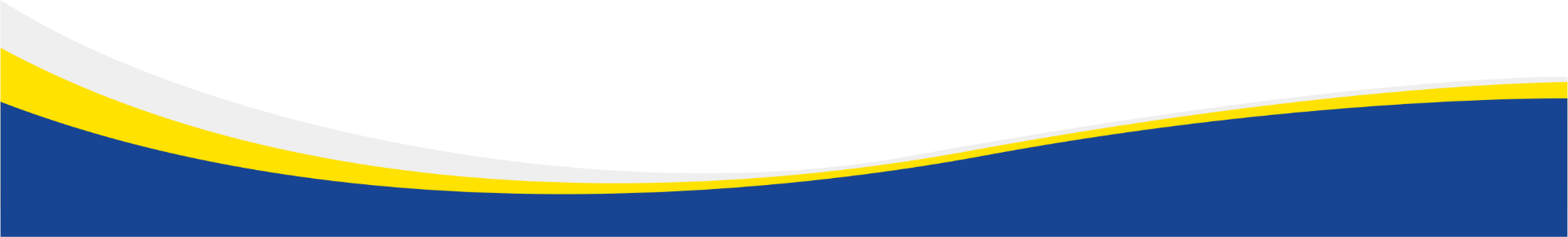 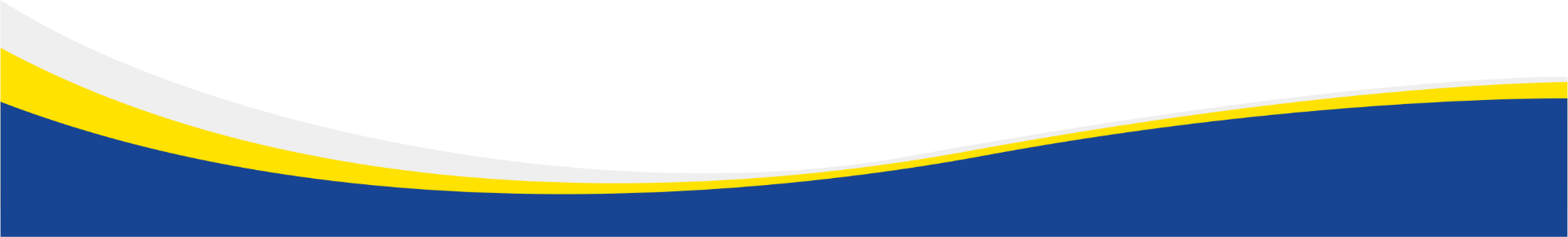 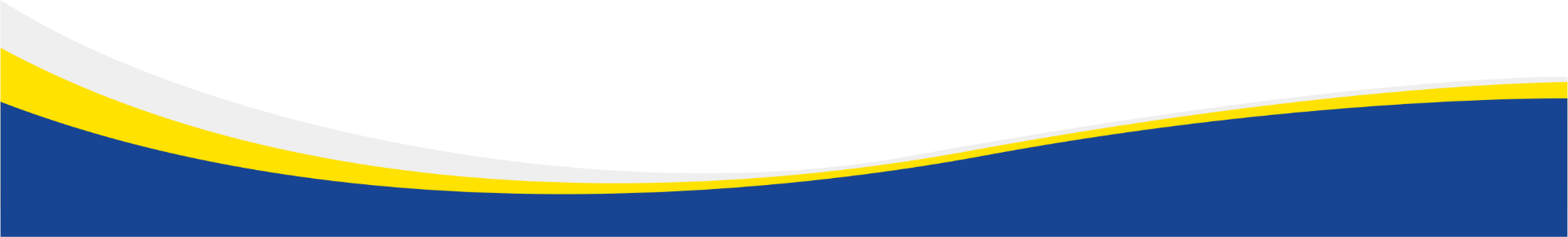 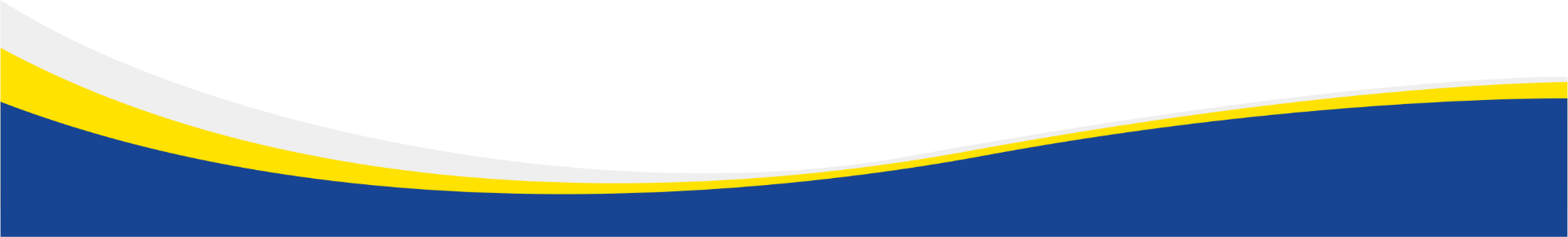 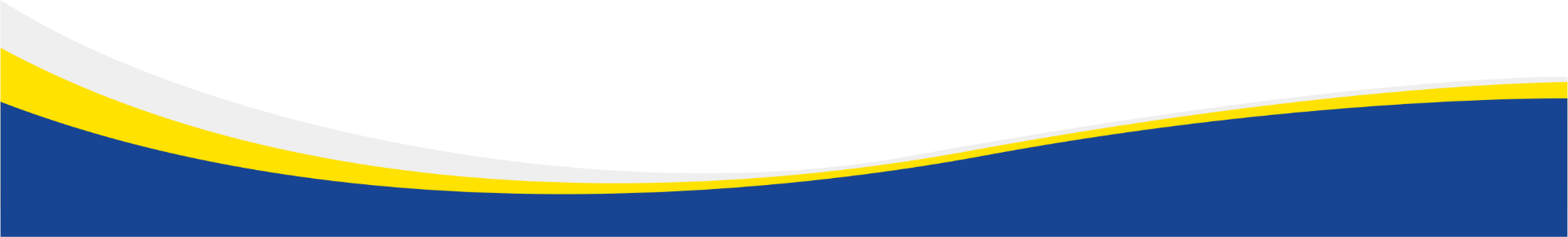 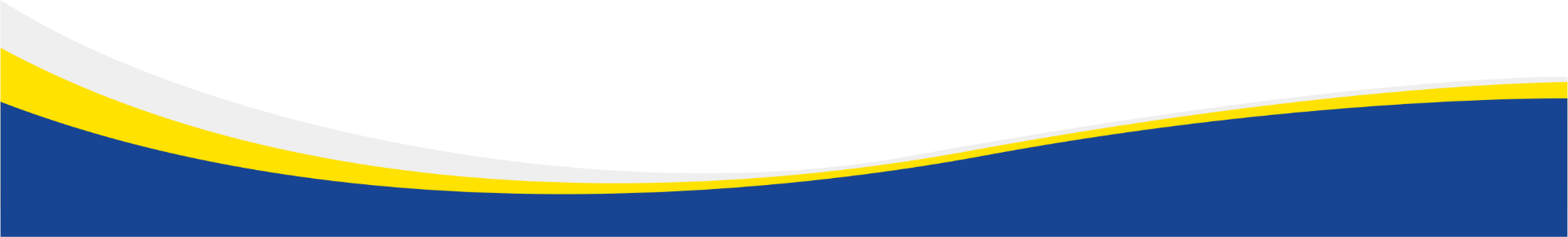 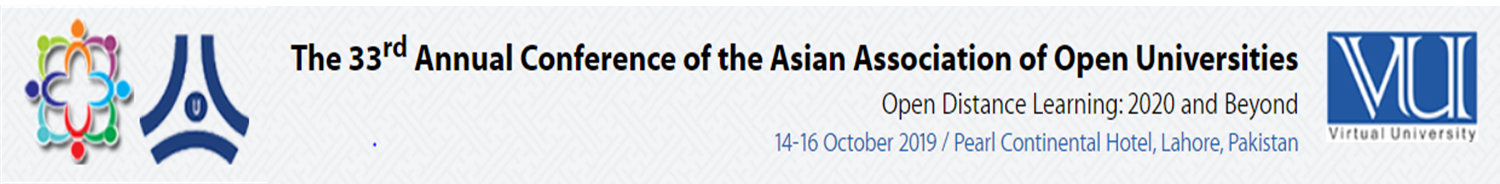 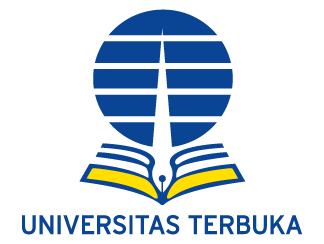 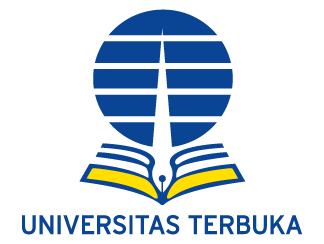 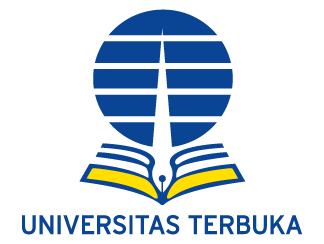 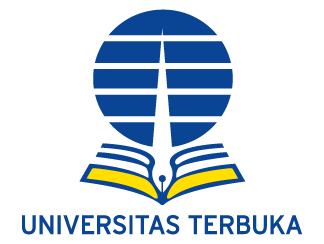 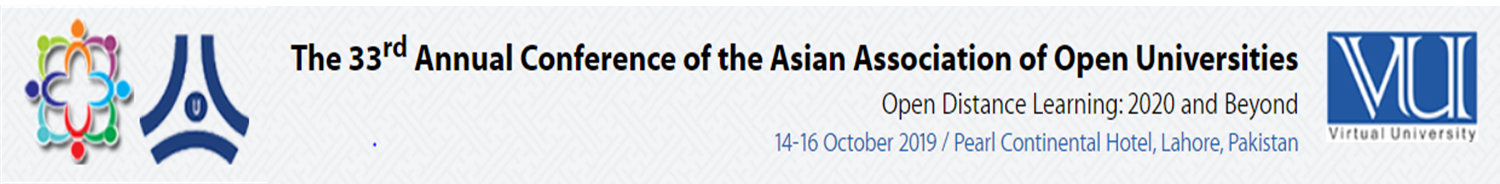 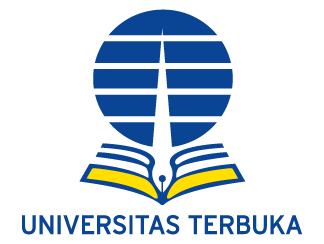 Methods
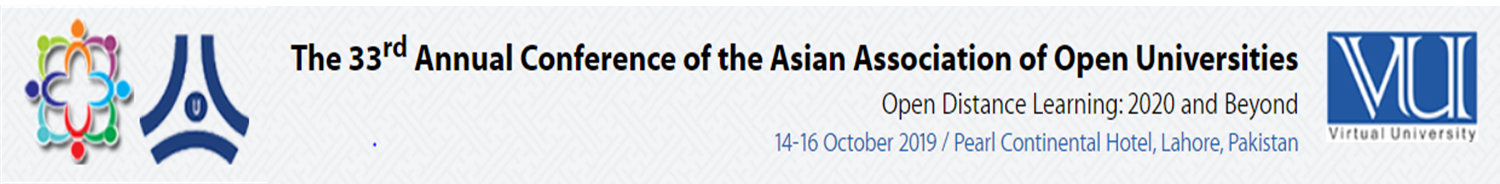 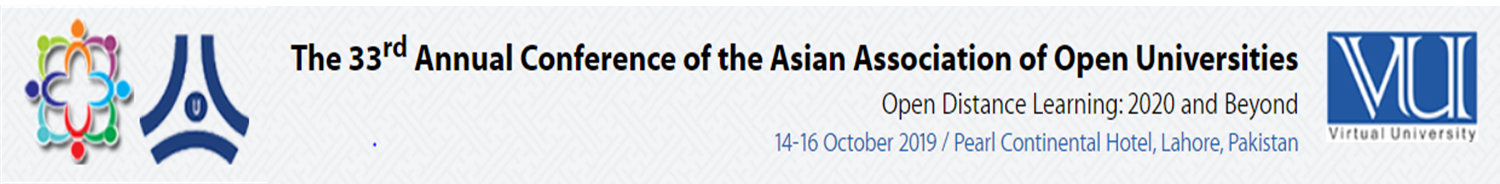 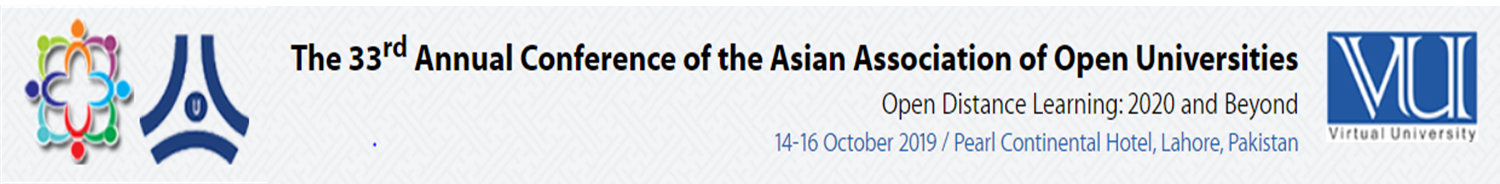 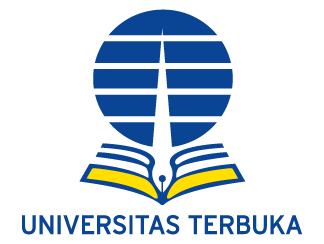 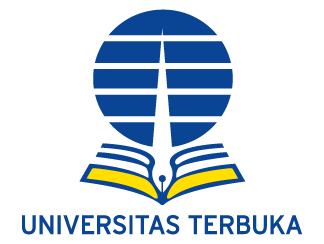 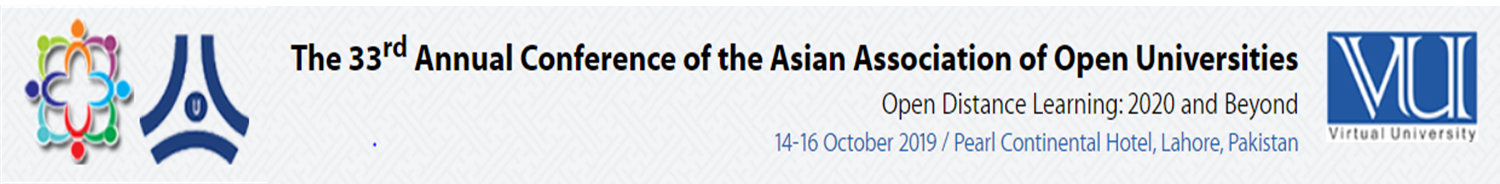 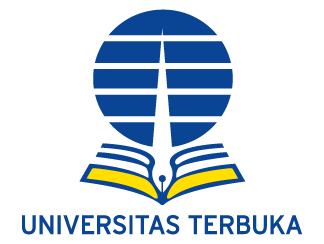 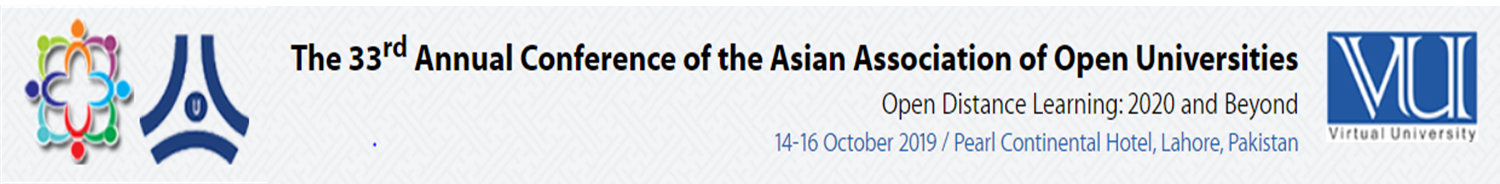 Thx
2. Analysis of Program Constraints Element
This study was conducted in November 2018 to April 2019
39 Region Centres (UPBJJ)
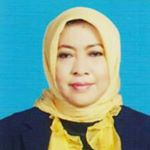 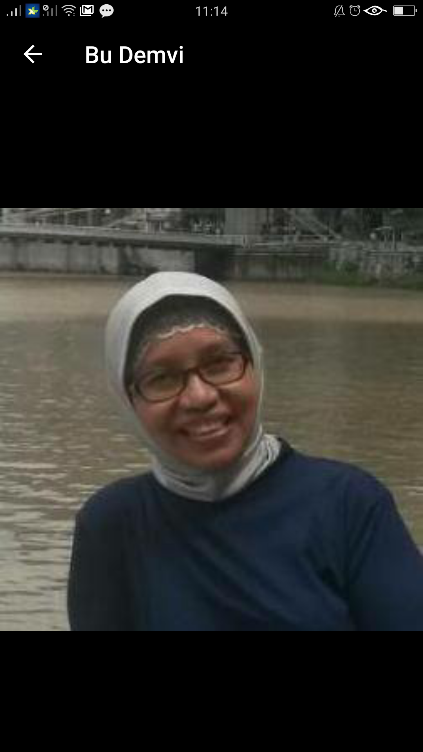 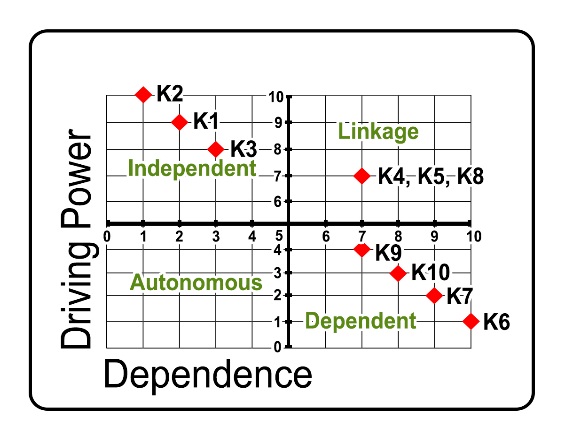 Conclusion Sugestions
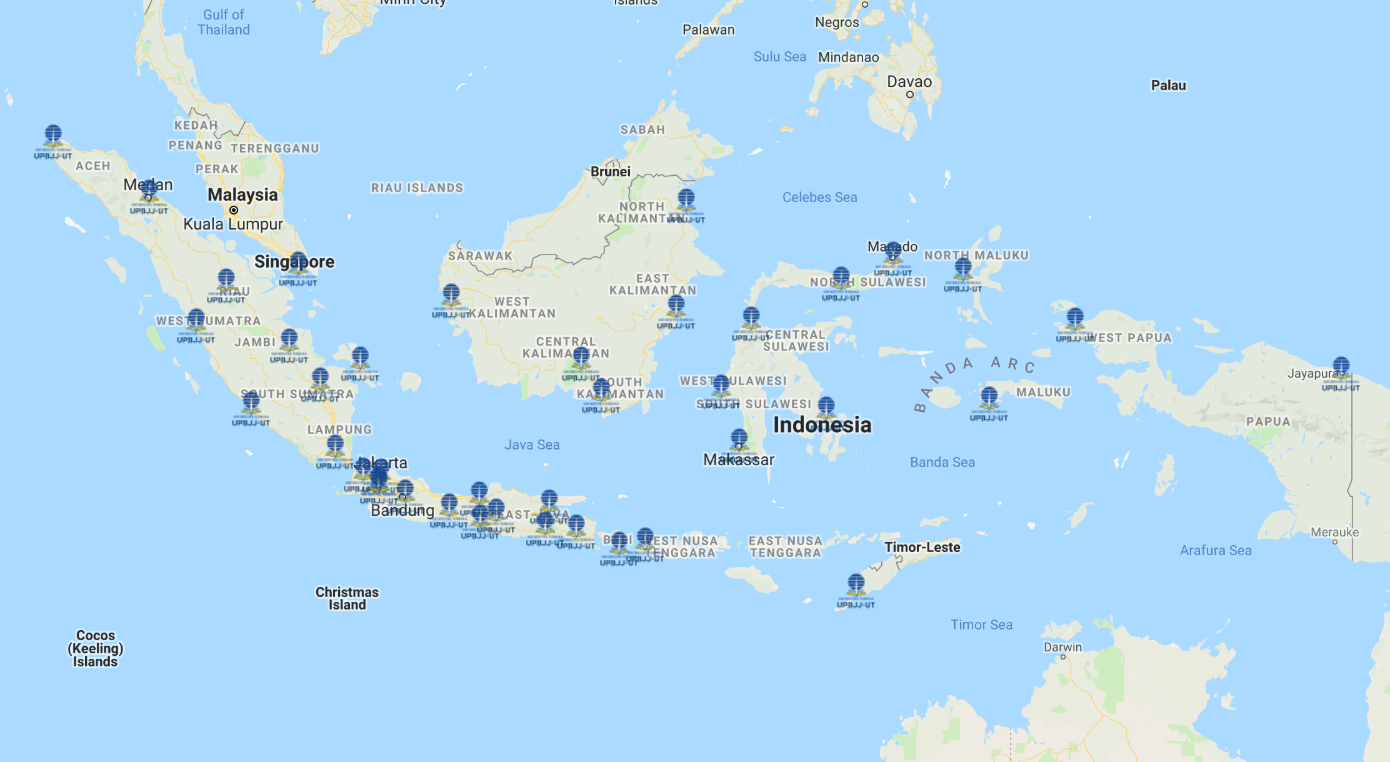 Conclusion
The data processing methods used Interpretative Structural Modeling (ISM)
Model of management of self-practicum courses
Result & Discussions
Data obtained from literary studies, and the opinion of experts in the field of vocational education, social and sincerity. Expert group of 7 people consisting of academics, bureaucrats and private elements.
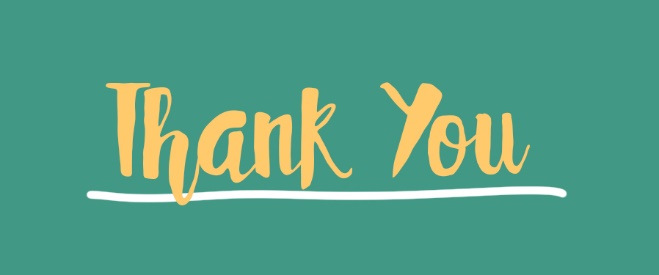 Presented By
The disciplinary self-practicum program at the UT, produced through the ISM analysis covering key purpose elements,is able to apply the theory of becoming a habit in life and as a profession, As a key constraint element as a difficulty of monitoring and supervising of human resources, As a key institutional involve is non-governmental institution.
Self-practicum is practicum which is carried out independently by students in their respective domicile
Methods
is a modeling technique developed for strategy policy planning
Dem Vi Sara
Maya Dewi Dyah M
The methodology and techniques are divided into two parts :
arrangement of hierarchies
the classification of sub-elements
at Universitas Terbuka, Indonesia
Department of Environmental Engineering, 
Universitas Sahid, Jakarta, Indonesia
Jl. Prof. Dr. Supomo, SH, No. 84 Tebet, Jakarta Selatan, 12870, Indonesia
maya@usahid.ac.id
Faculty of Science and Technology, 
Universitas Terbuka, Jakarta, Indonesia.
Jl. Cabe Raya, Pondok Cabe, Pamulang, Tangerang Selatan, 15418, Indonesia
demvisara@ecampus.ut.ac.id
Toward to Industrial Revolution 4.0
Subject Matter
Description: 
K1 : Self-motivated of student low
K2 : The difficulty of monitoring and supervising of human resources in the are (geographical location)
K3 : Student expectation after finish study that unclear   
K4 : Benefits Self-Practice that not implemented 
K5 : Adjustment and management of time 
K6 : Self-directed of student  
K7 : Tuition fees for Open University
K8 : Student background
K9 : Methods of learning
K10 : The degree of isolation
Bogor
The ISM is a sophisticated planning methodology used to identify and conclude a wide variety of relationships between factors in a particular problem or issue
The classification of sub-elements refers to the processed result of the Reachability Matrix (RM) that has fulfilled the rules of transitivity according to the value of Driver-Power (DP) and the value of Dependence (D)
Mata Kuliah Berpraktikum
Introduction
Mata Kuliah Praktikum
is a subject whose final grade depends on not only the laboratorium experiments score, but also online tutorial score (if any) and final exam Score
is a subject whose study materials are nothing but laboratorium experiments materials
Title
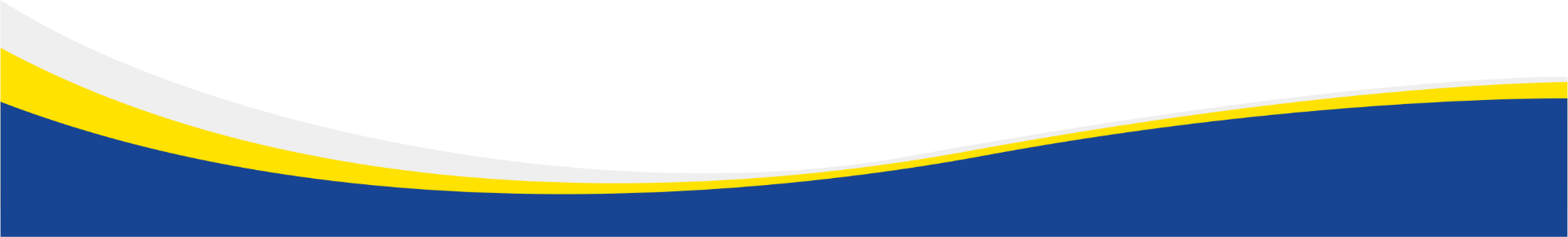 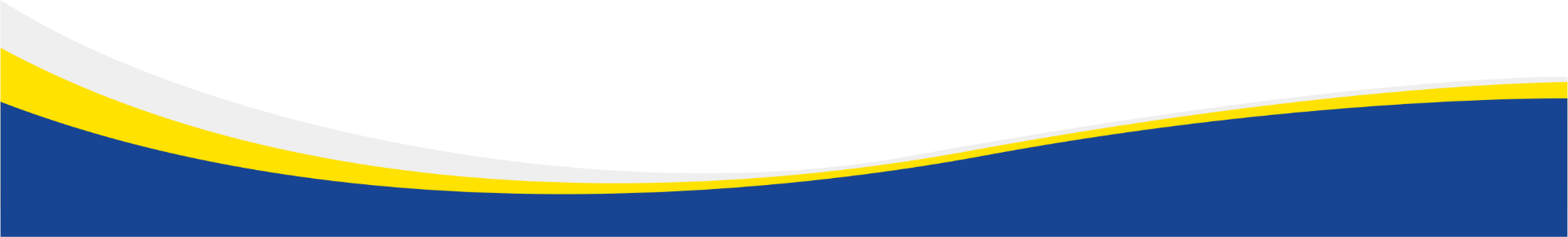 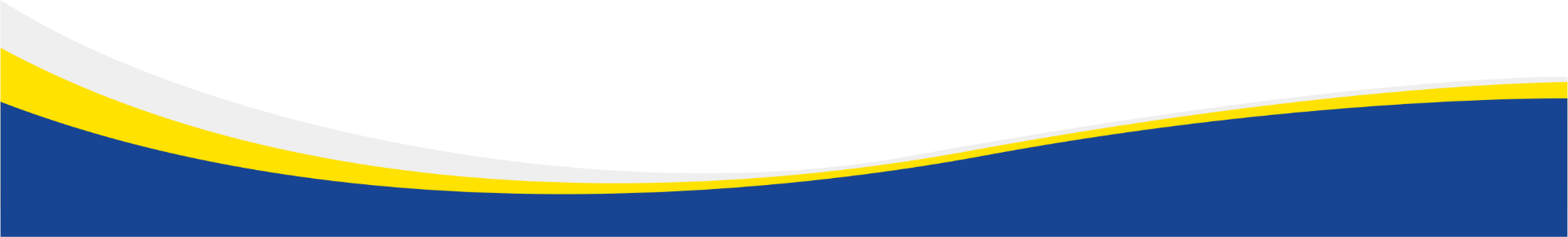 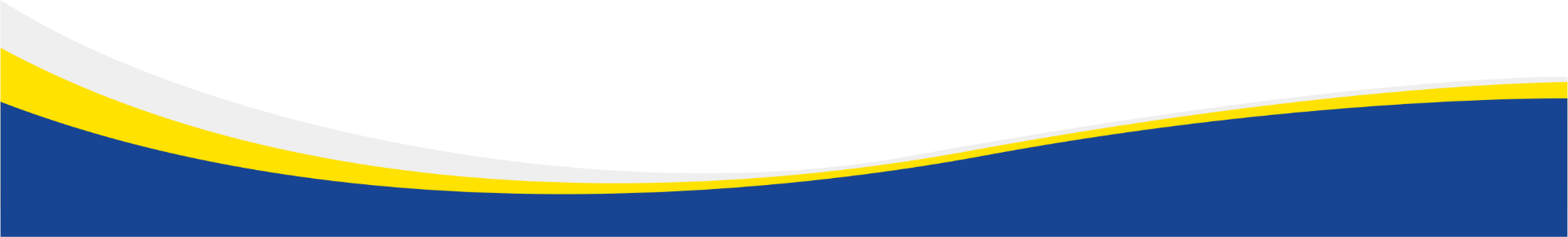 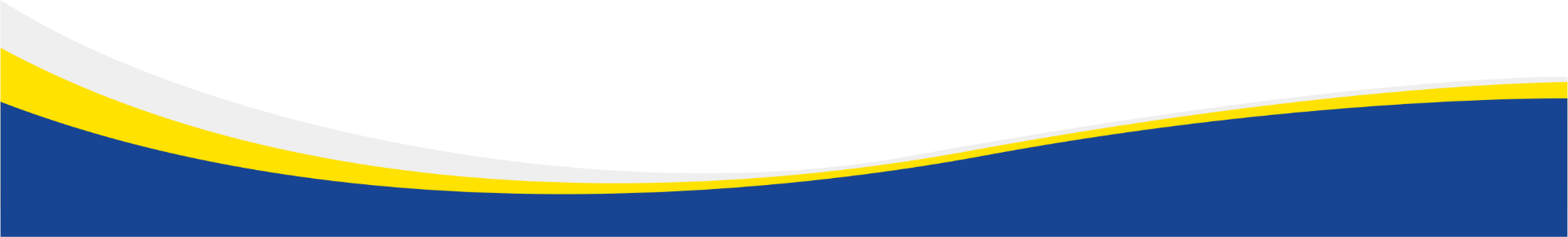 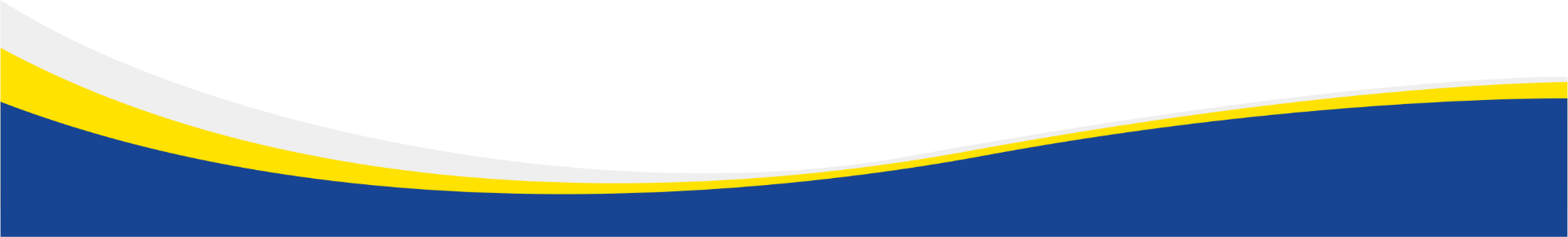 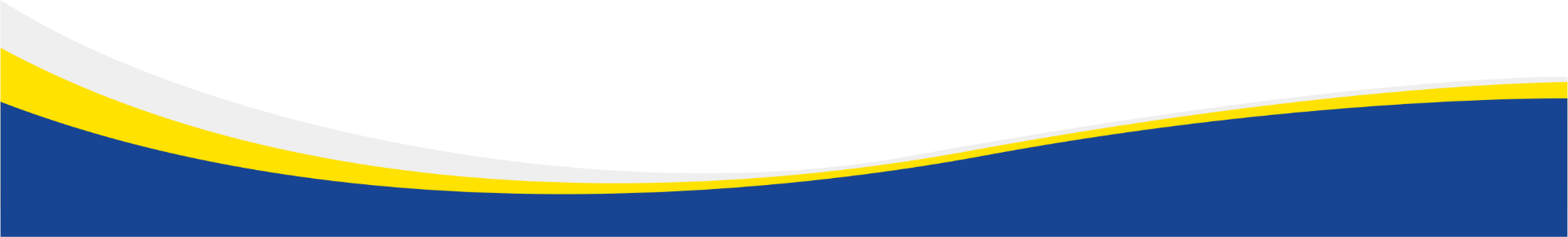 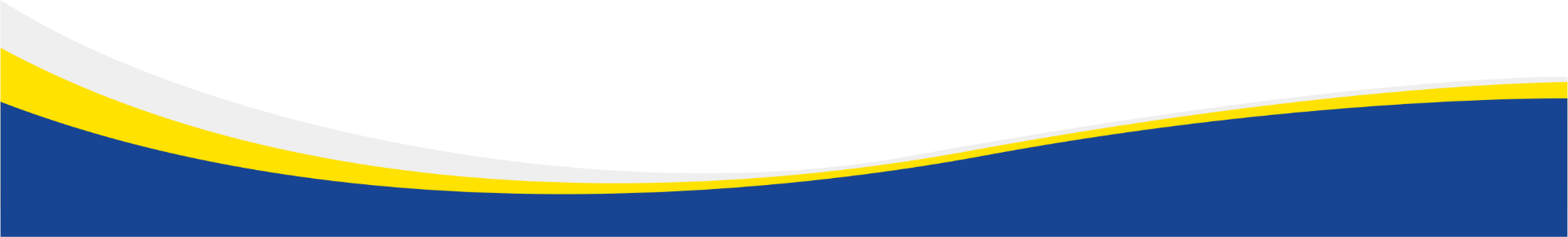 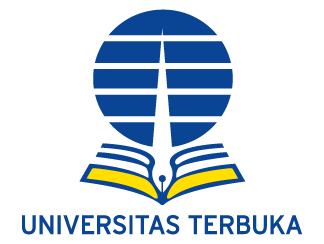 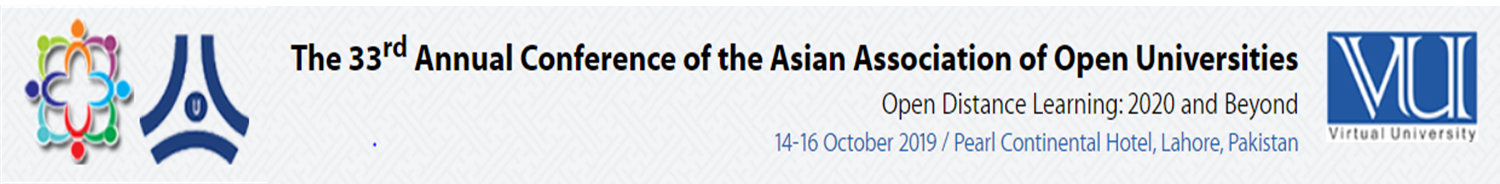 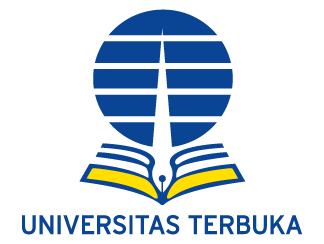 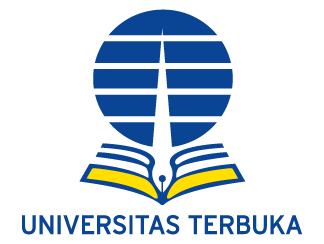 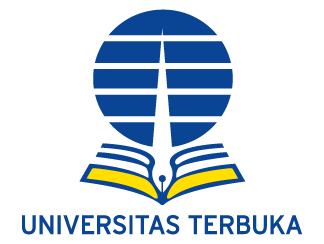 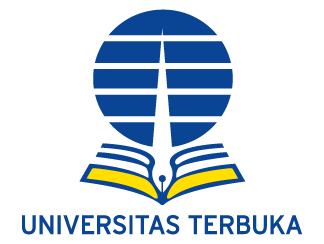 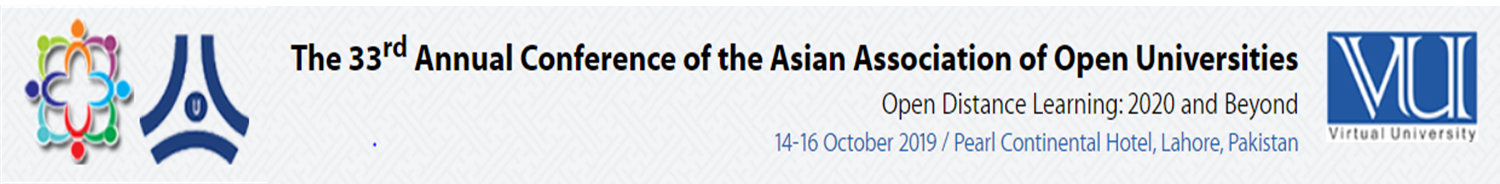 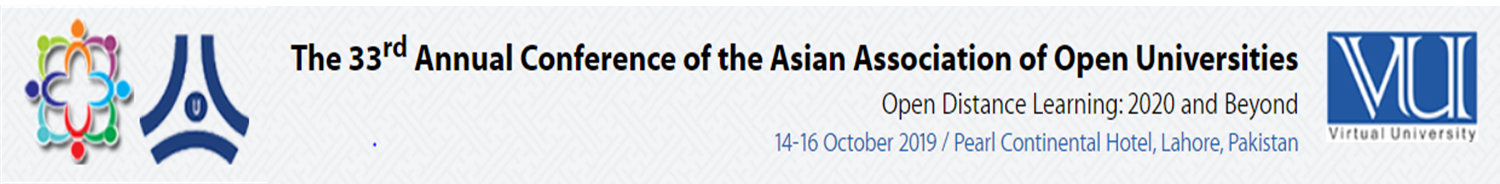 Methods
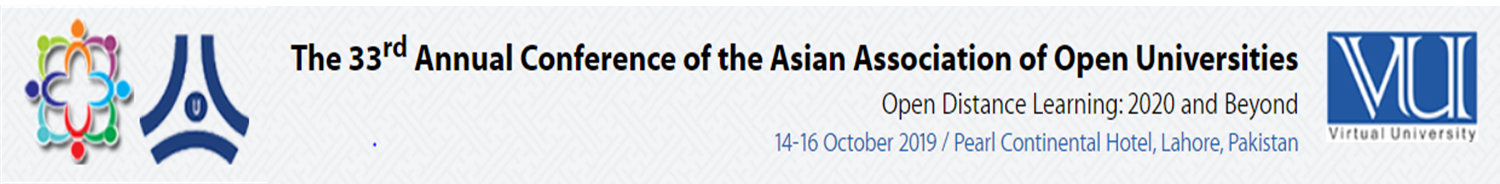 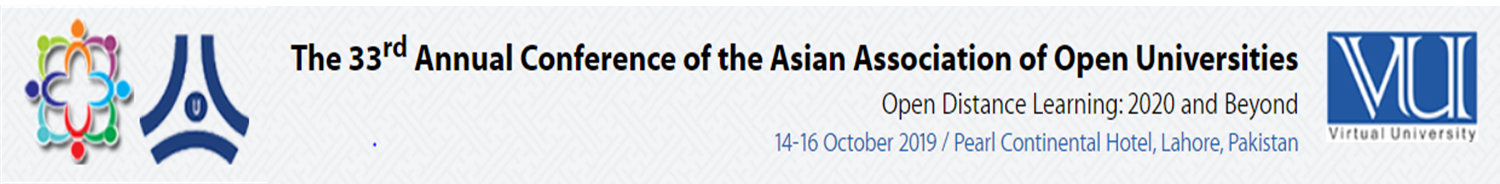 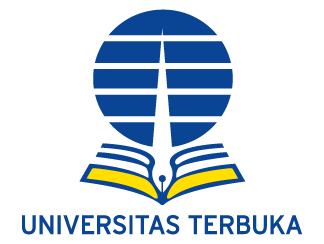 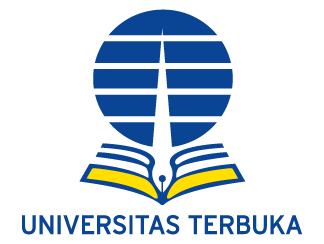 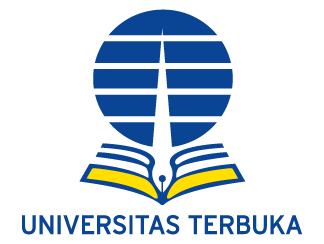 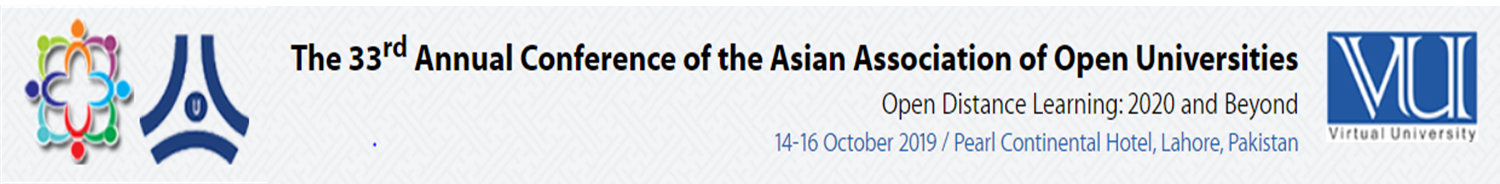 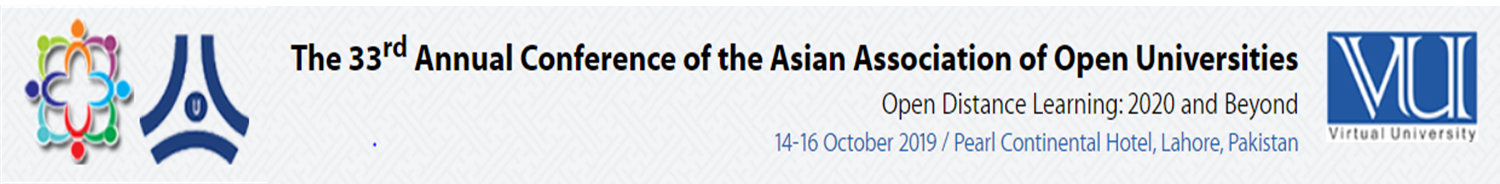 Thx
3. Analysis of Program institutional Element
This study was conducted in November 2018 to April 2019
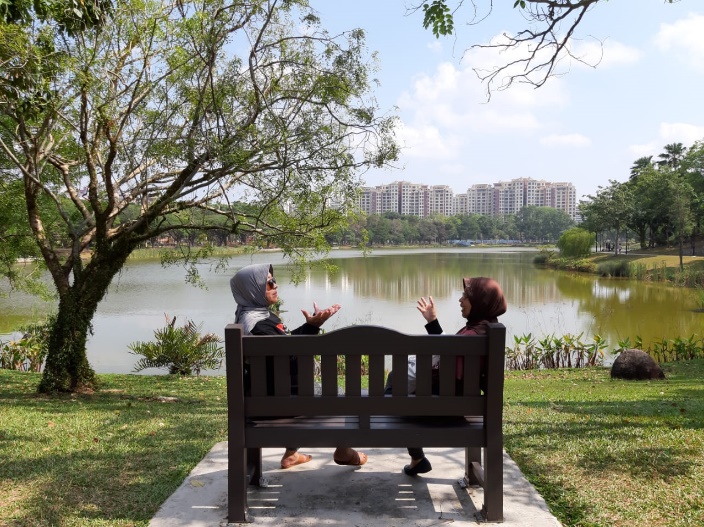 39 Region Centres (UPBJJ)
Conclusion
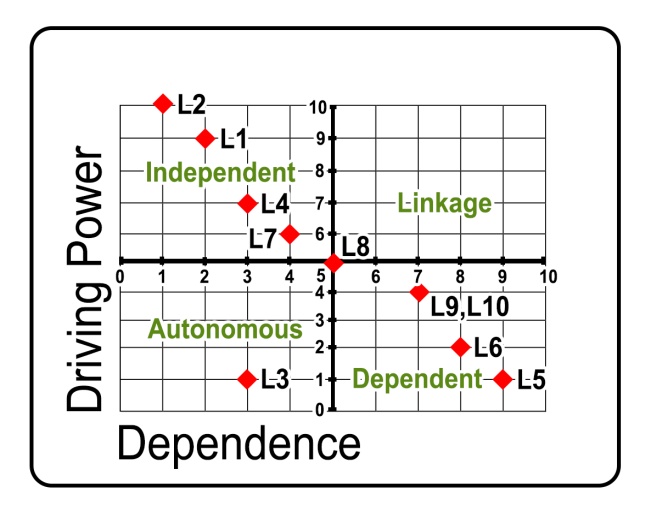 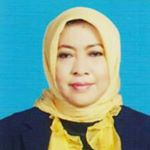 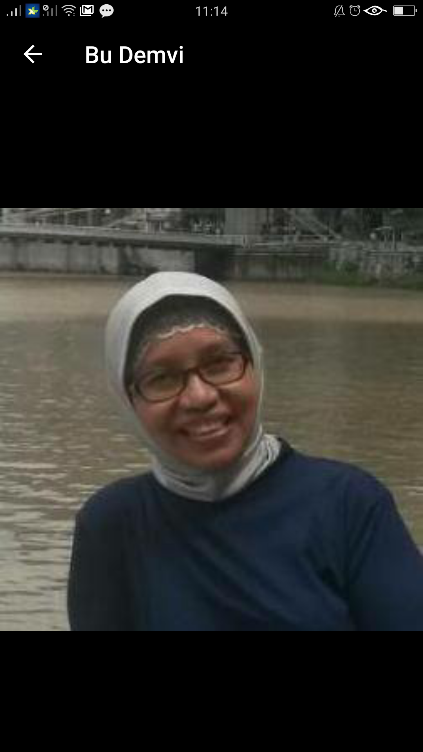 Conclusion Sugestions
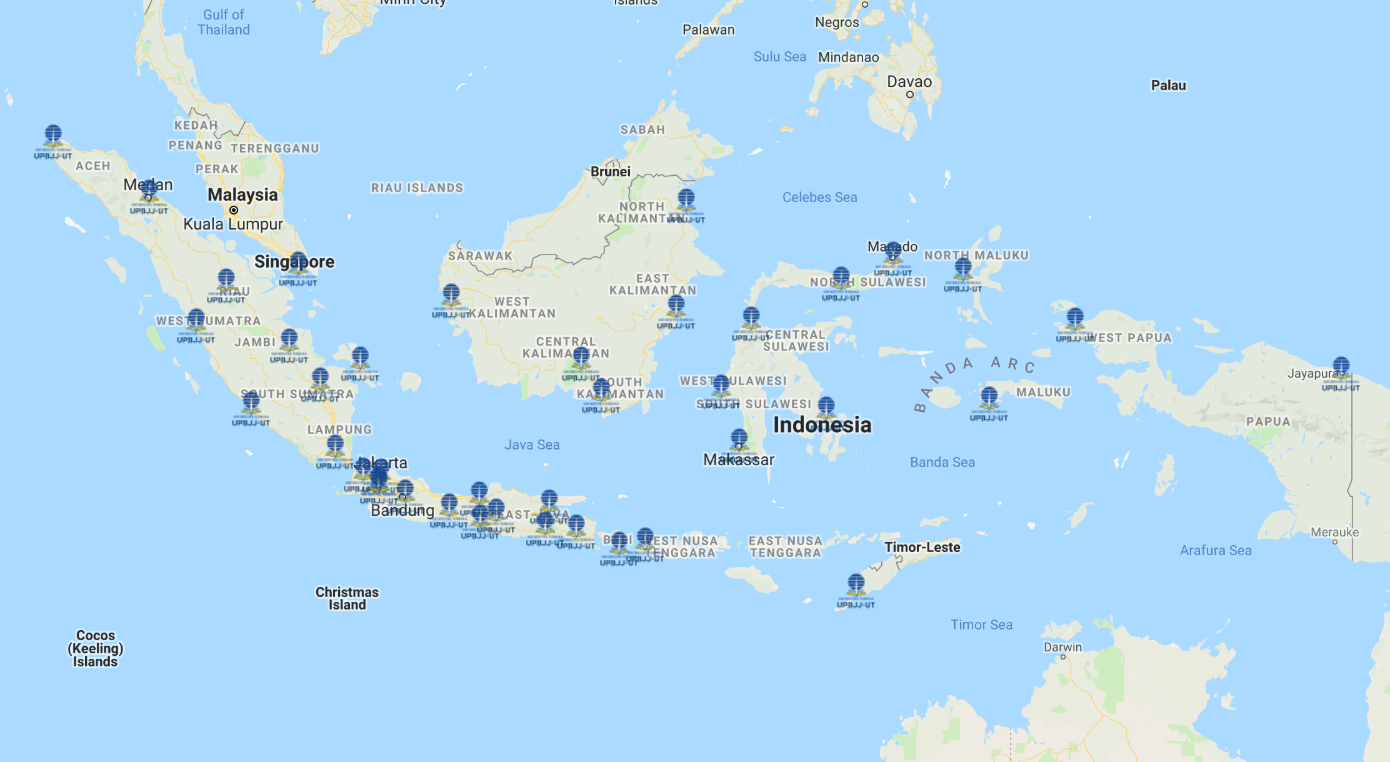 The disciplinary self-practicum program at the UT, produced through the ISM analysis covering key purpose elements,is able to apply the theory of becoming a habit in life and as a profession, As a key constraint element as a difficulty of monitoring and supervising of human resources, As a key institutional involve is non-governmental institution.
This model is supposed to be an input for UT/ODL directive policy to implement best practicum programe

Acknowledgement
Yoyoh Kurniawati
Ernest Ceti Septyanti
The data processing methods used Interpretative Structural Modeling (ISM)
Model of management of self-practicum courses
Result & Discussions
Data obtained from literary studies, and the opinion of experts in the field of vocational education, social and sincerity. Expert group of 7 people consisting of academics, bureaucrats and private elements.
Presented By
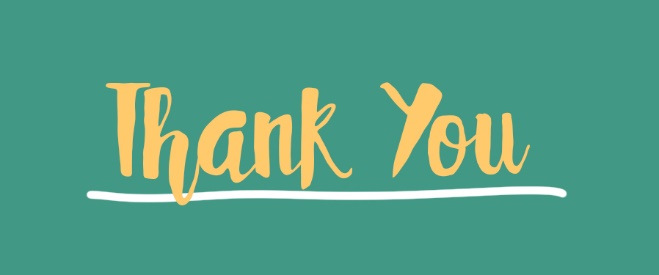 Self-practicum is practicum which is carried out independently by students in their respective domicile
Methods
is a modeling technique developed for strategy policy planning
Dem Vi Sara
Maya Dewi Dyah M
The methodology and techniques are divided into two parts :
arrangement of hierarchies
the classification of sub-elements
at Universitas Terbuka, Indonesia
Department of Environmental Engineering, 
Universitas Sahid, Jakarta, Indonesia
Jl. Prof. Dr. Supomo, SH, No. 84 Tebet, Jakarta Selatan, 12870, Indonesia
maya@usahid.ac.id
Faculty of Science and Technology, 
Universitas Terbuka, Jakarta, Indonesia.
Jl. Cabe Raya, Pondok Cabe, Pamulang, Tangerang Selatan, 15418, Indonesia
demvisara@ecampus.ut.ac.id
Description:
L1 : Private Company 
L2 : Independent Non-Governmental Institution
L3 : Small Micro Enterprises 
L4 : Indonesian Curriculum Developer Association 
L5 : Central Government 
L6 : Provincial Government
L7 : People of Indonesian Education Organization  
L8 : Small Scale Food Processor Association
L9 : Local Government  
L10 : The Community of Caring Education
Toward to Industrial Revolution 4.0
Subject Matter
Bogor
The ISM is a sophisticated planning methodology used to identify and conclude a wide variety of relationships between factors in a particular problem or issue
The classification of sub-elements refers to the processed result of the Reachability Matrix (RM) that has fulfilled the rules of transitivity according to the value of Driver-Power (DP) and the value of Dependence (D)
Mata Kuliah Berpraktikum
Introduction
demvisara@ecampus.ut.ac.id 
maya@usahid.ac.id
Mata Kuliah Praktikum
is a subject whose final grade depends on not only the laboratorium experiments score, but also online tutorial score (if any) and final exam Score
is a subject whose study materials are nothing but laboratorium experiments materials
Title
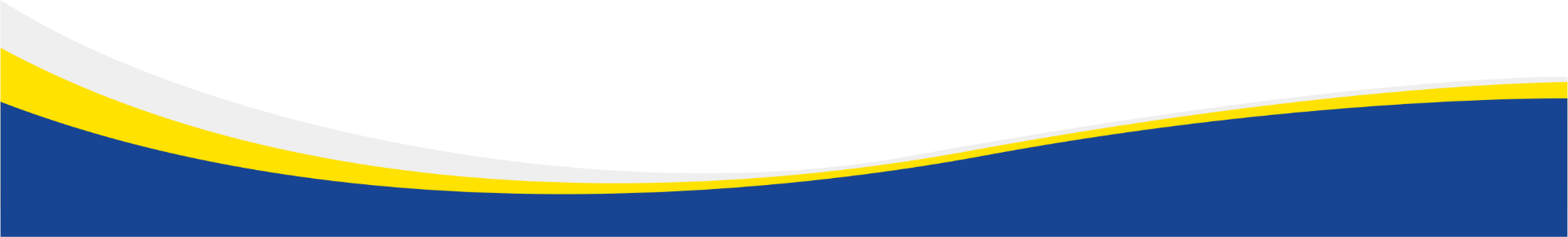 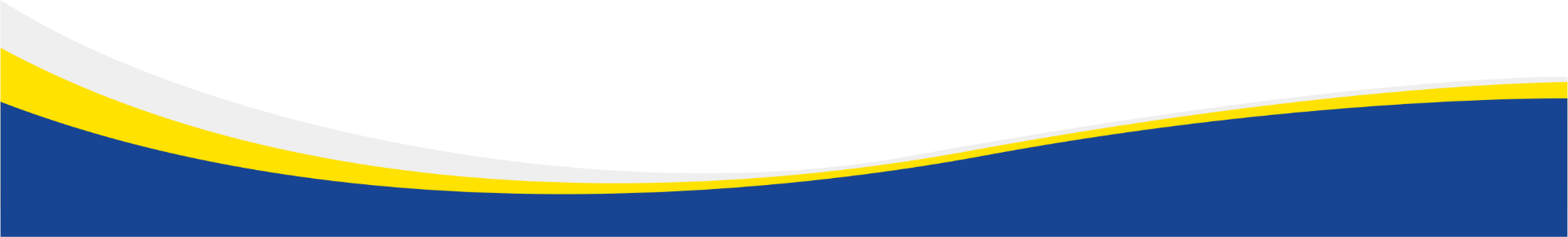 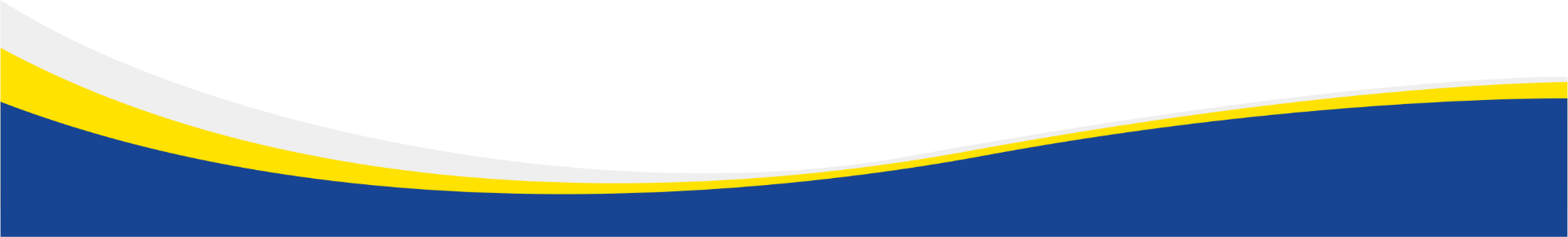 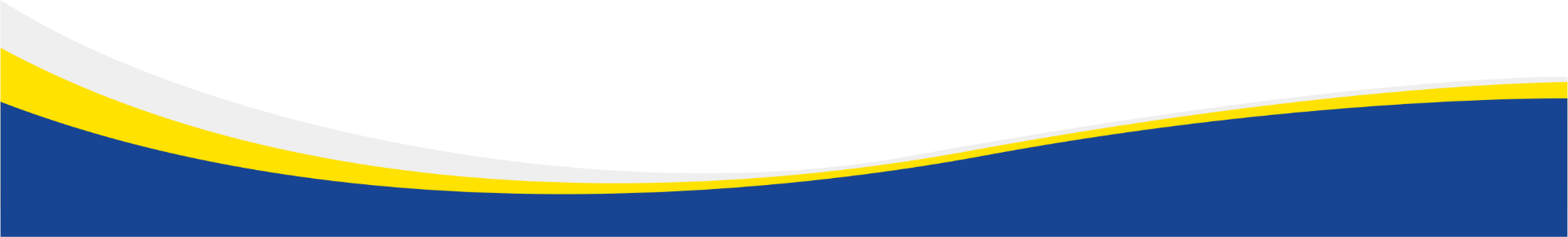 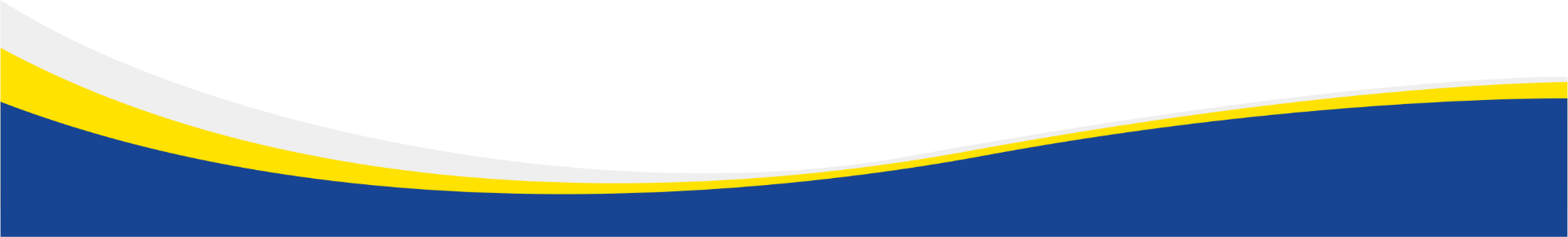 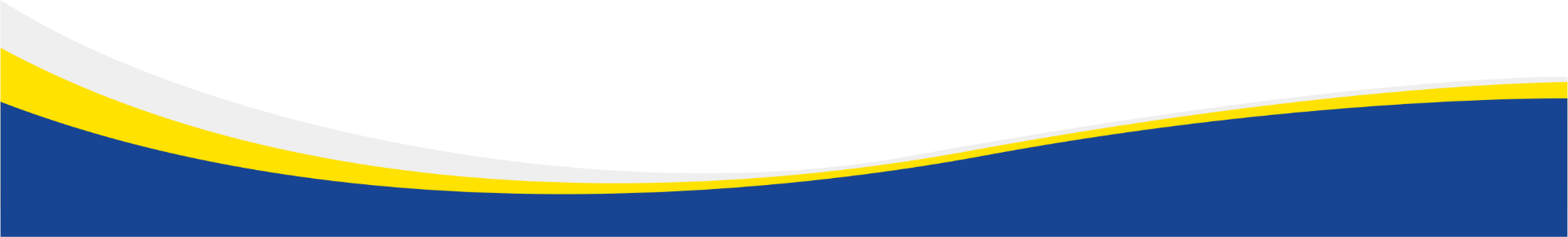 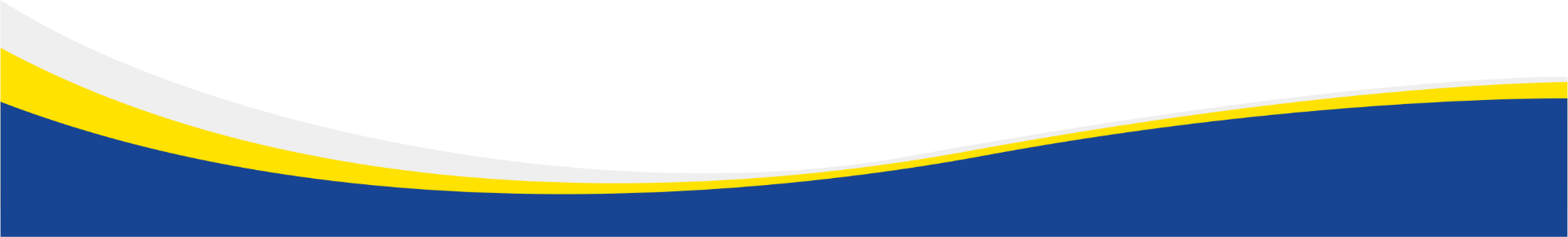 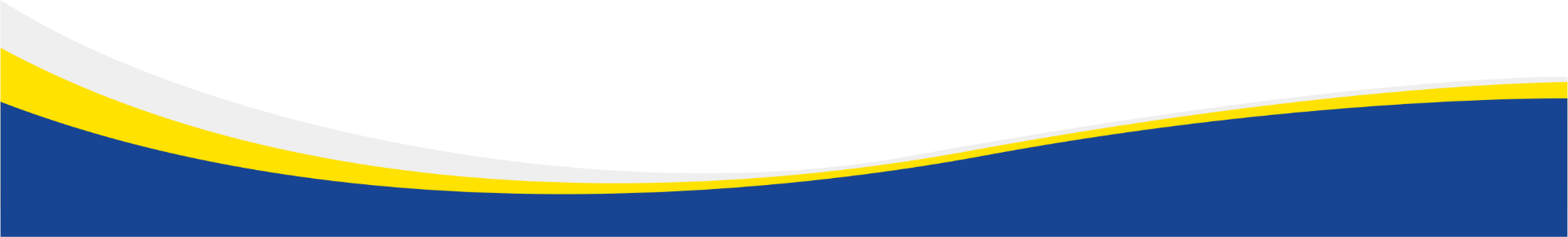